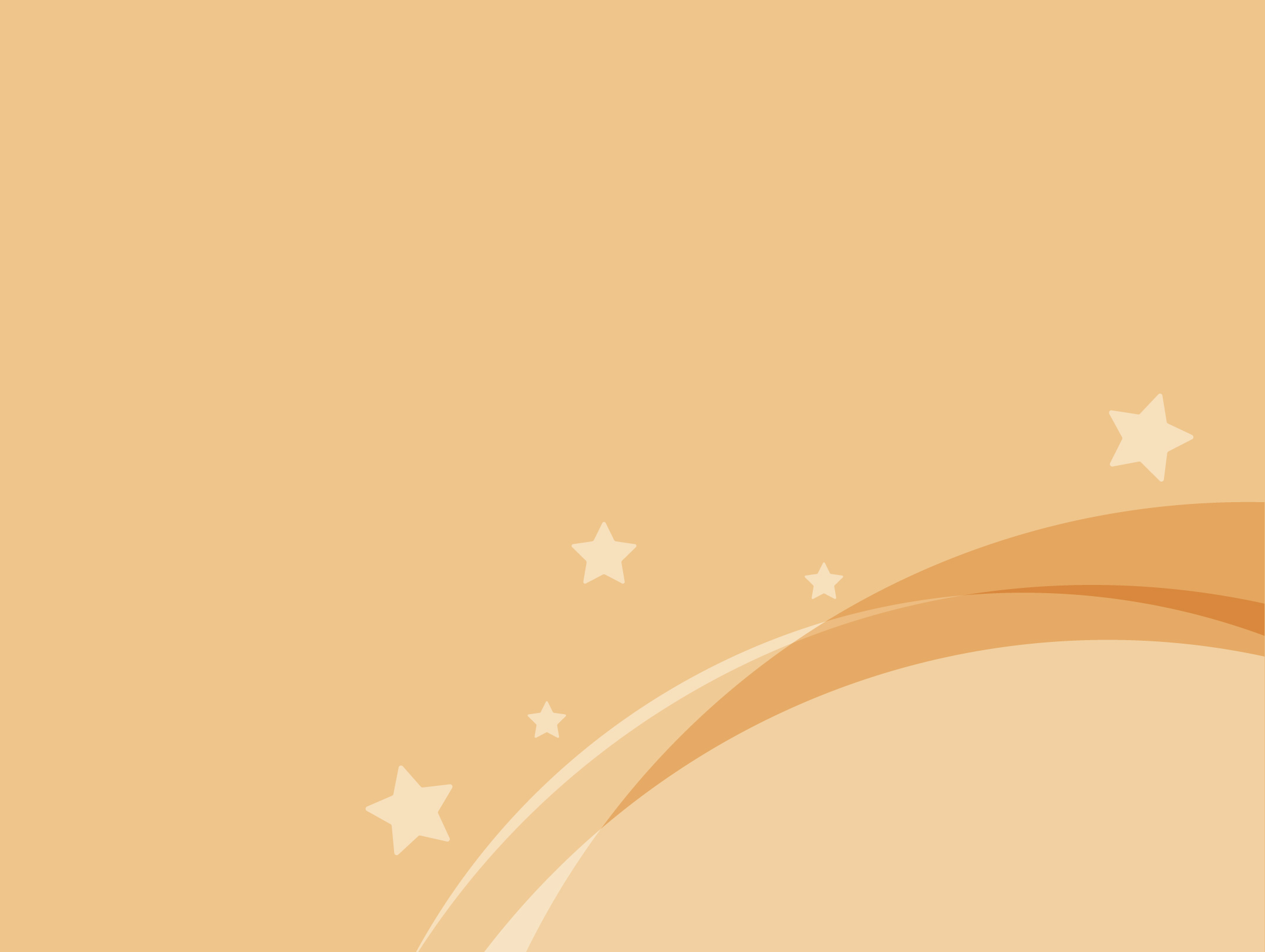 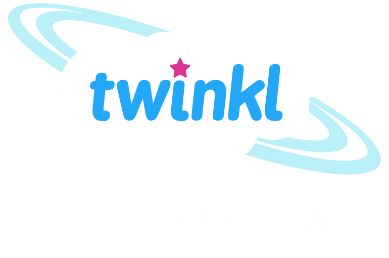 Maths
Addition and Subtraction
Year One
Maths | Addition and Subtraction | Inverse Relationships | Lesson 1 of 3: Introducing the Inverse
Need a coherently planned sequence of lessons to complement this resource?
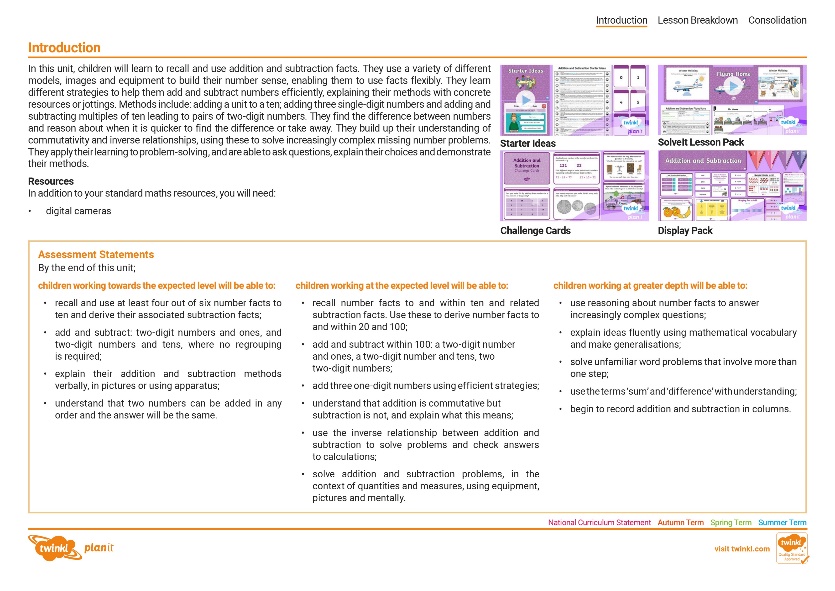 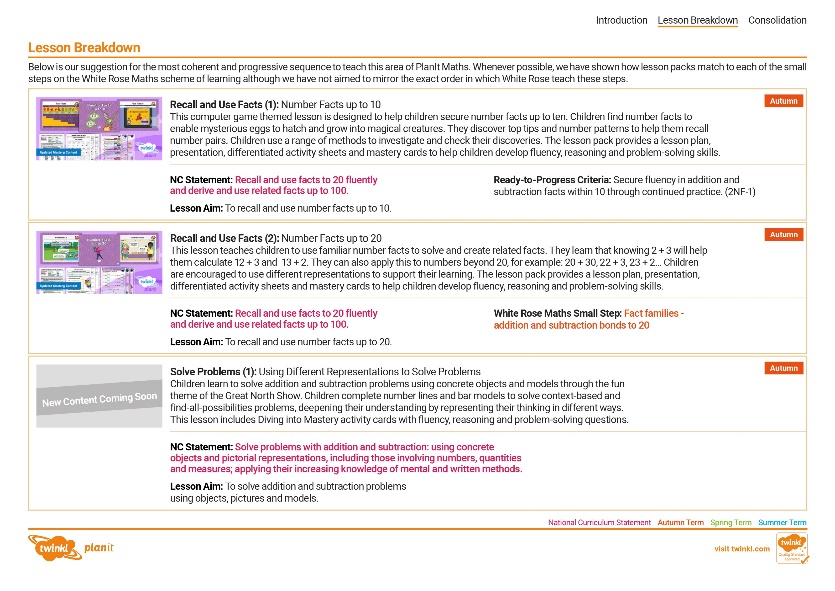 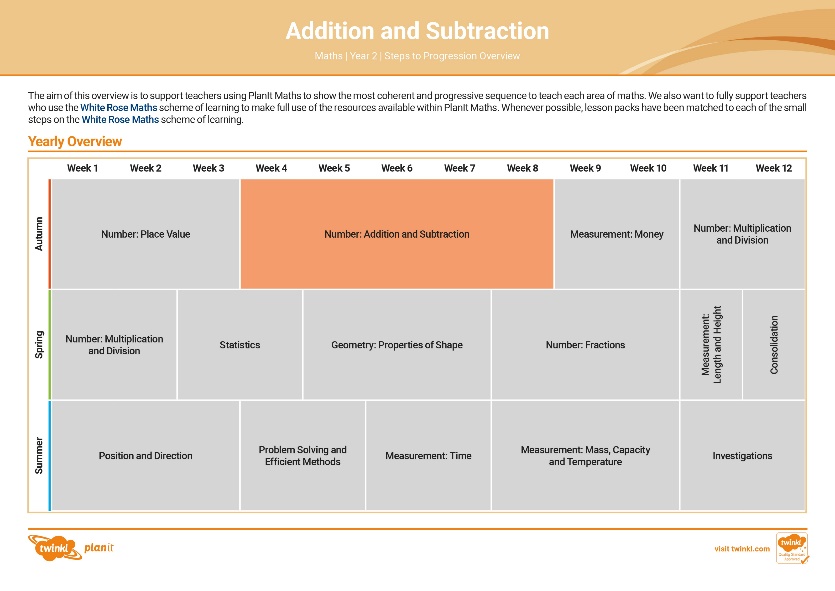 See our Addition and Subtraction Steps to Progression document.
Twinkl PlanIt is our award-winning scheme of work with over 4000 resources.
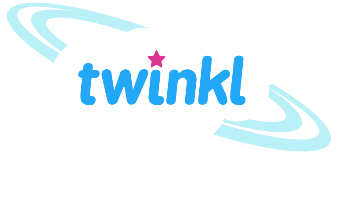 Aim
To recognise and explain inverse relationships.
Success Criteria
I can say what ‘inverse’ means.
I can use equipment to explain why addition and subtraction are the inverse of each other.
I can say what the inverse calculation is for an addition or subtraction calculation.
Remember It
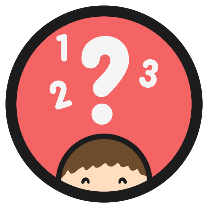 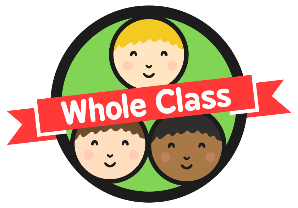 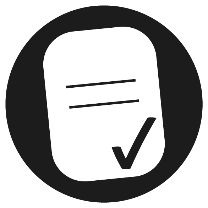 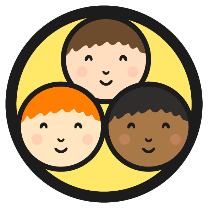 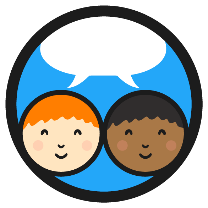 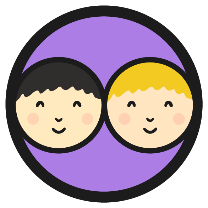 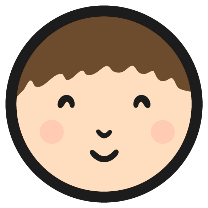 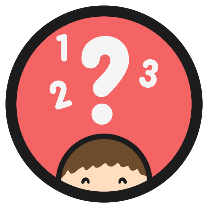 Azim rolled a 0-9 dice 6 times to collect 6 digits.
I rolled:
6, 3, 7, 9, 3, 1.
I can use as many of these digits as I like to make a number.
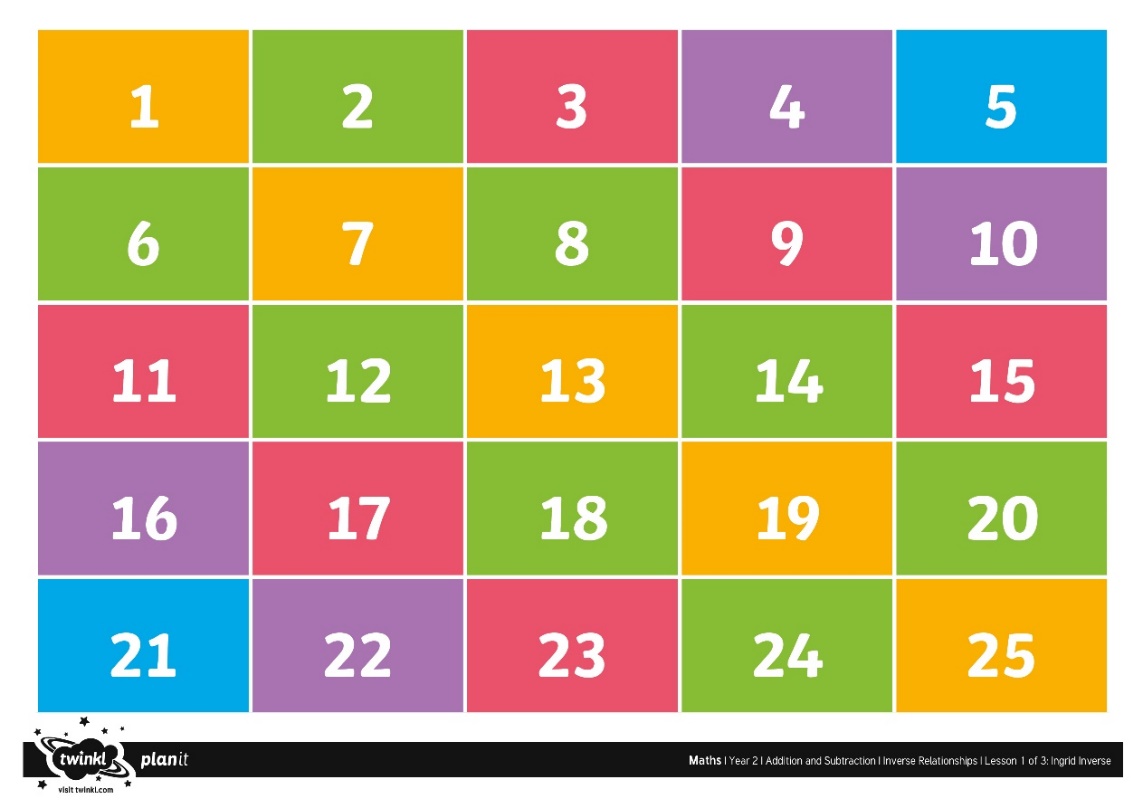 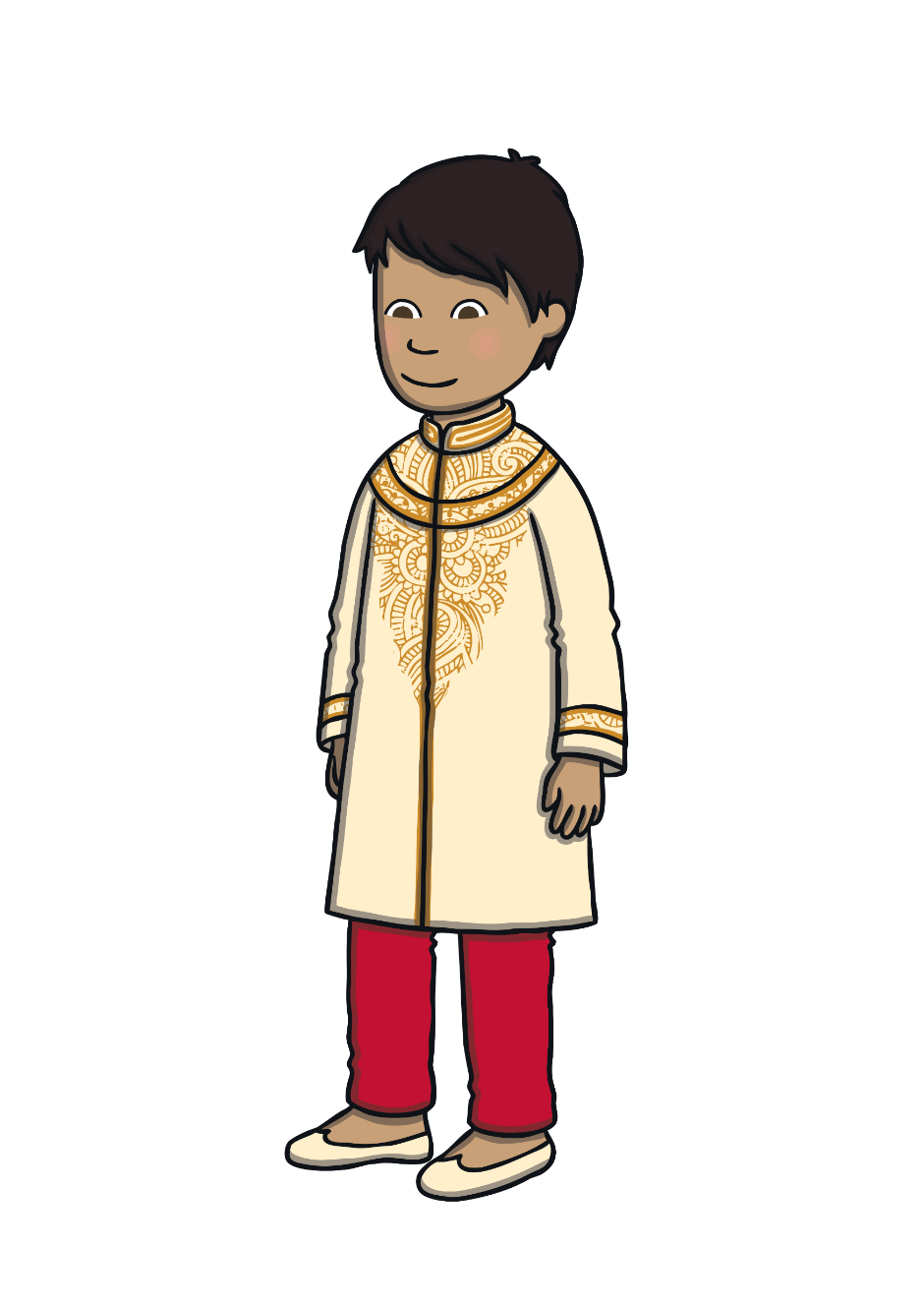 How many of the numbers in the grid can you make by adding and subtracting Azim’s digits?
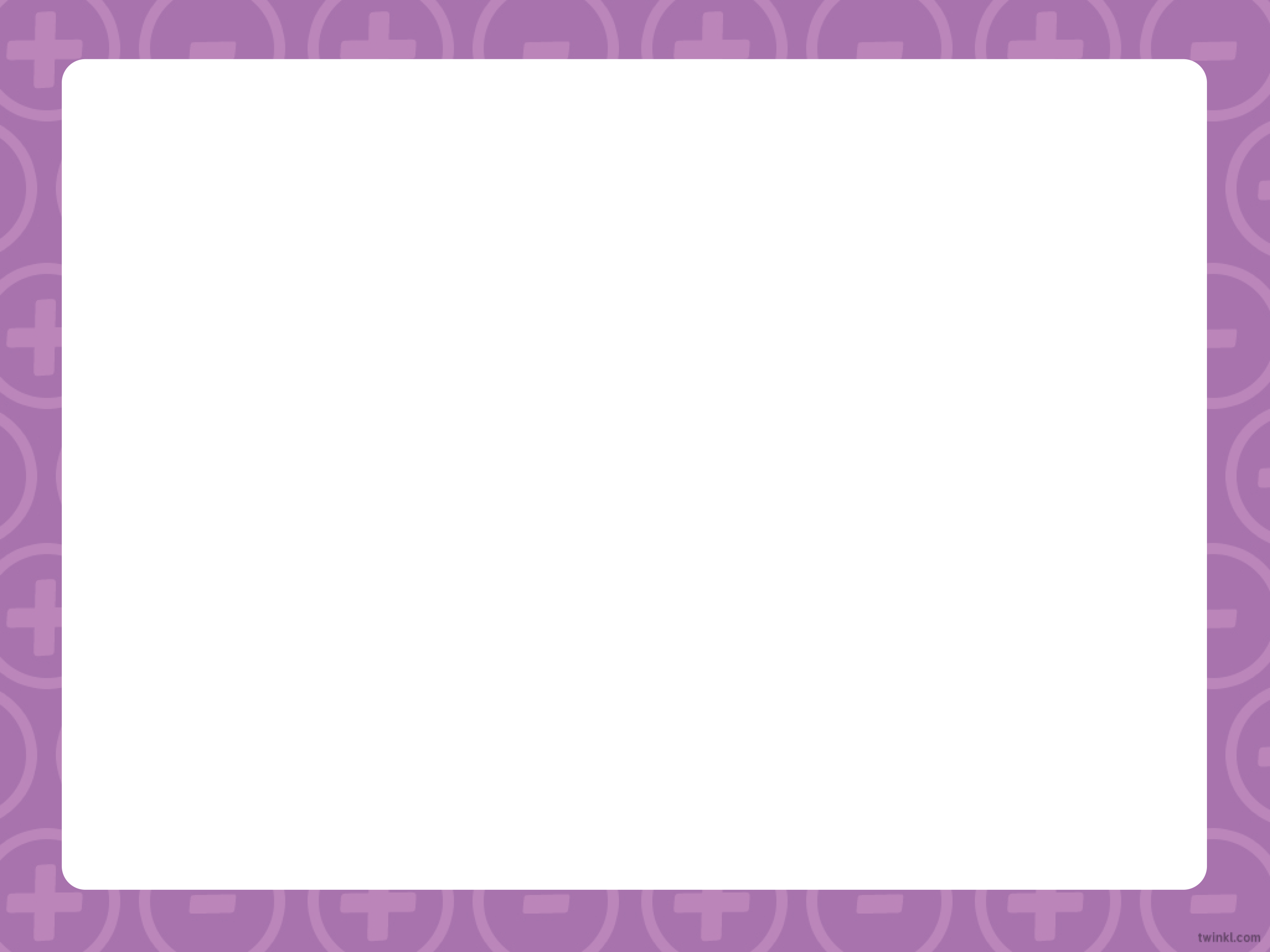 Meet Ingrid Inverse
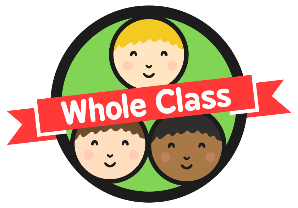 This is Ingrid Inverse. Whatever you do, she will reverse it.
Sometimes, she is very useful. (Sometimes, she is not!)
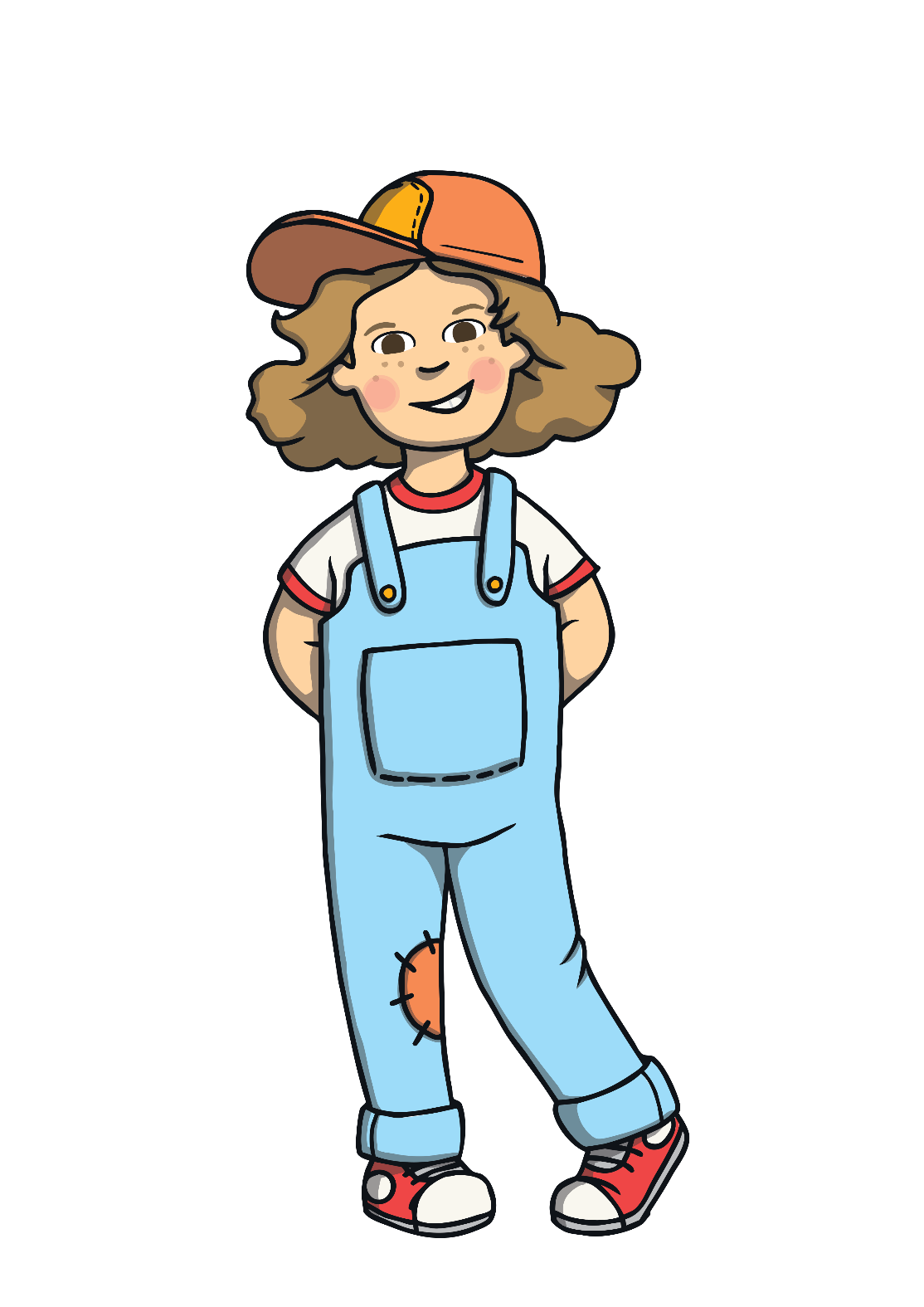 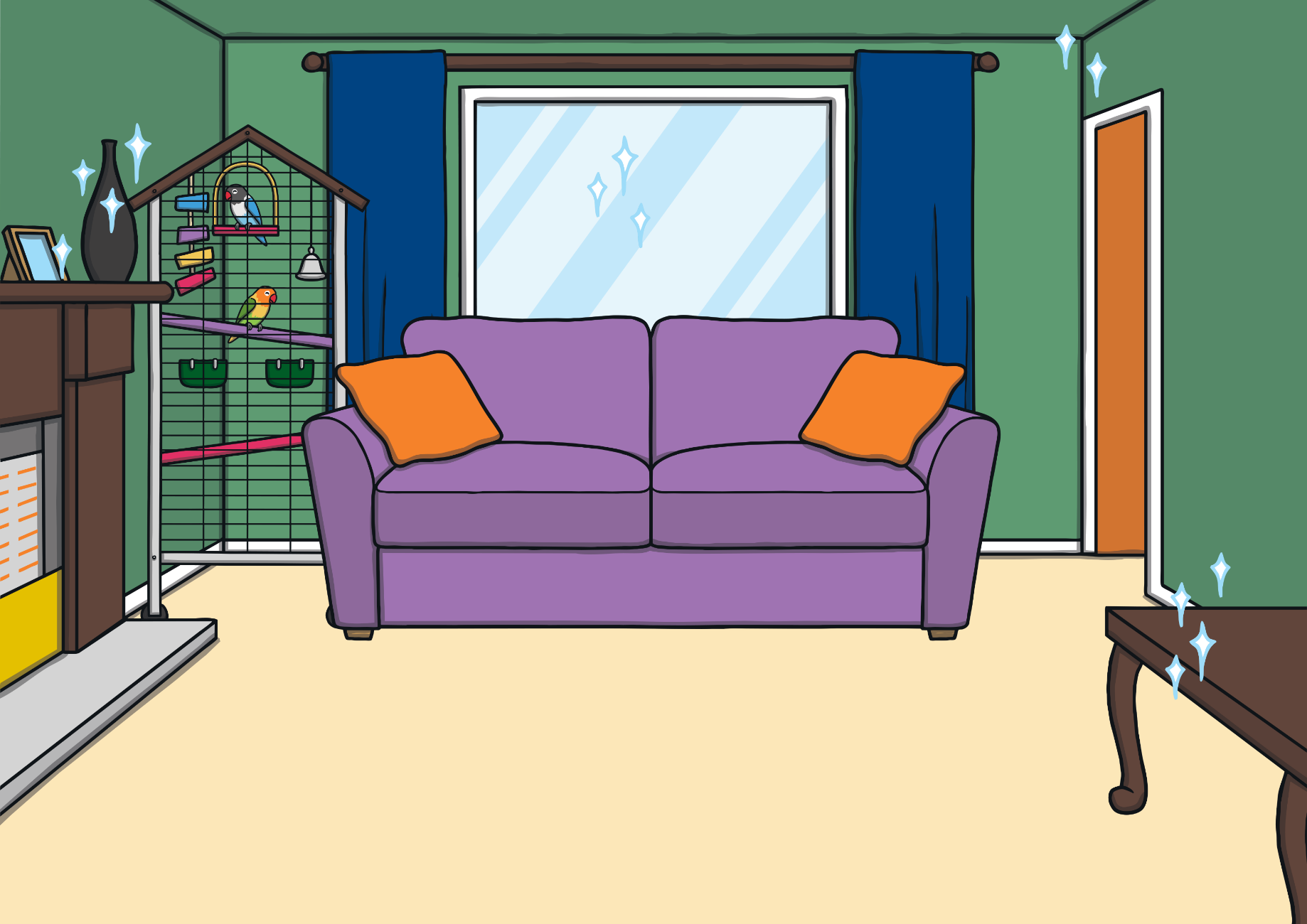 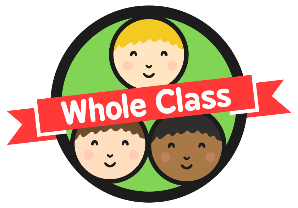 Meet Ingrid Inverse
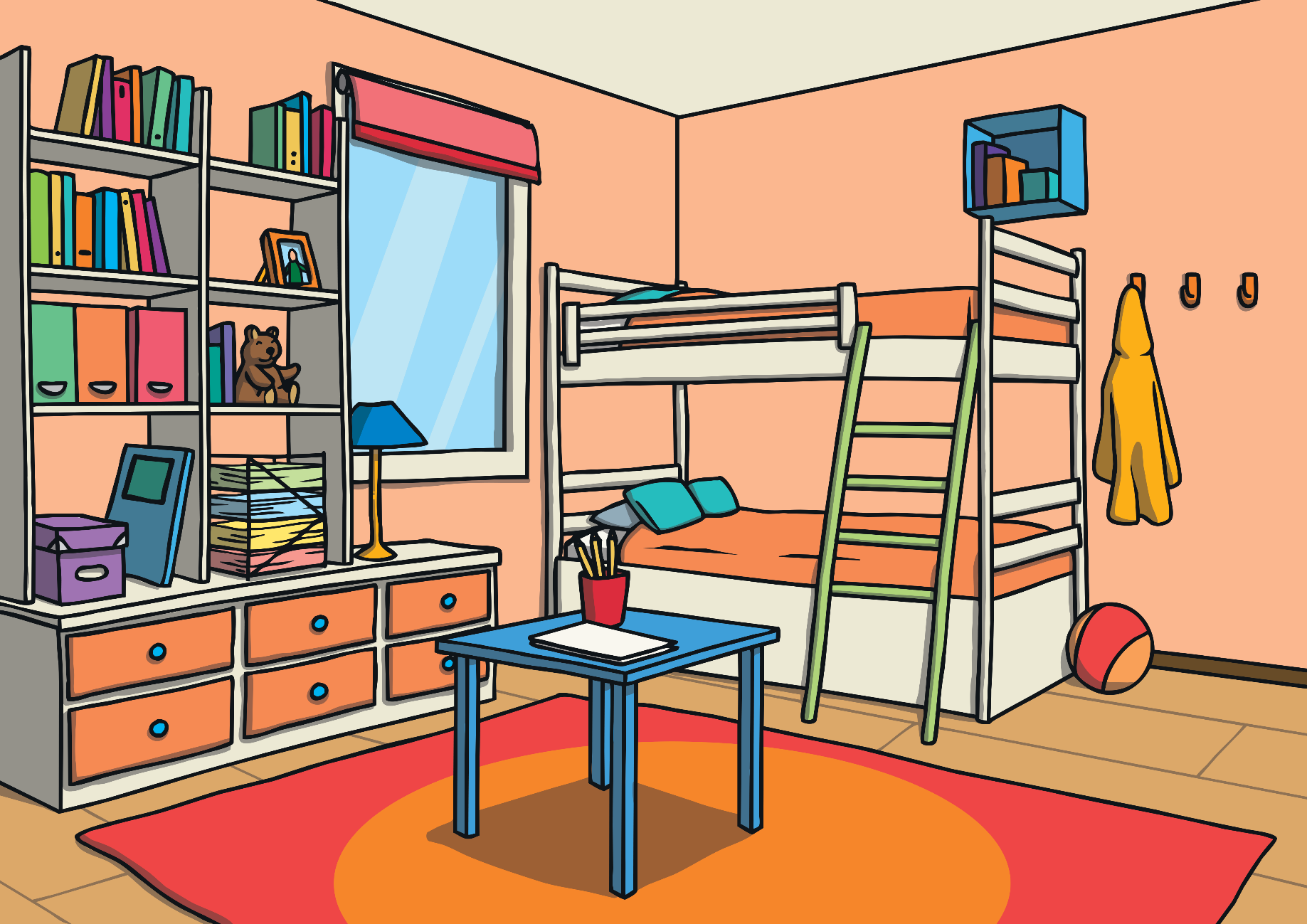 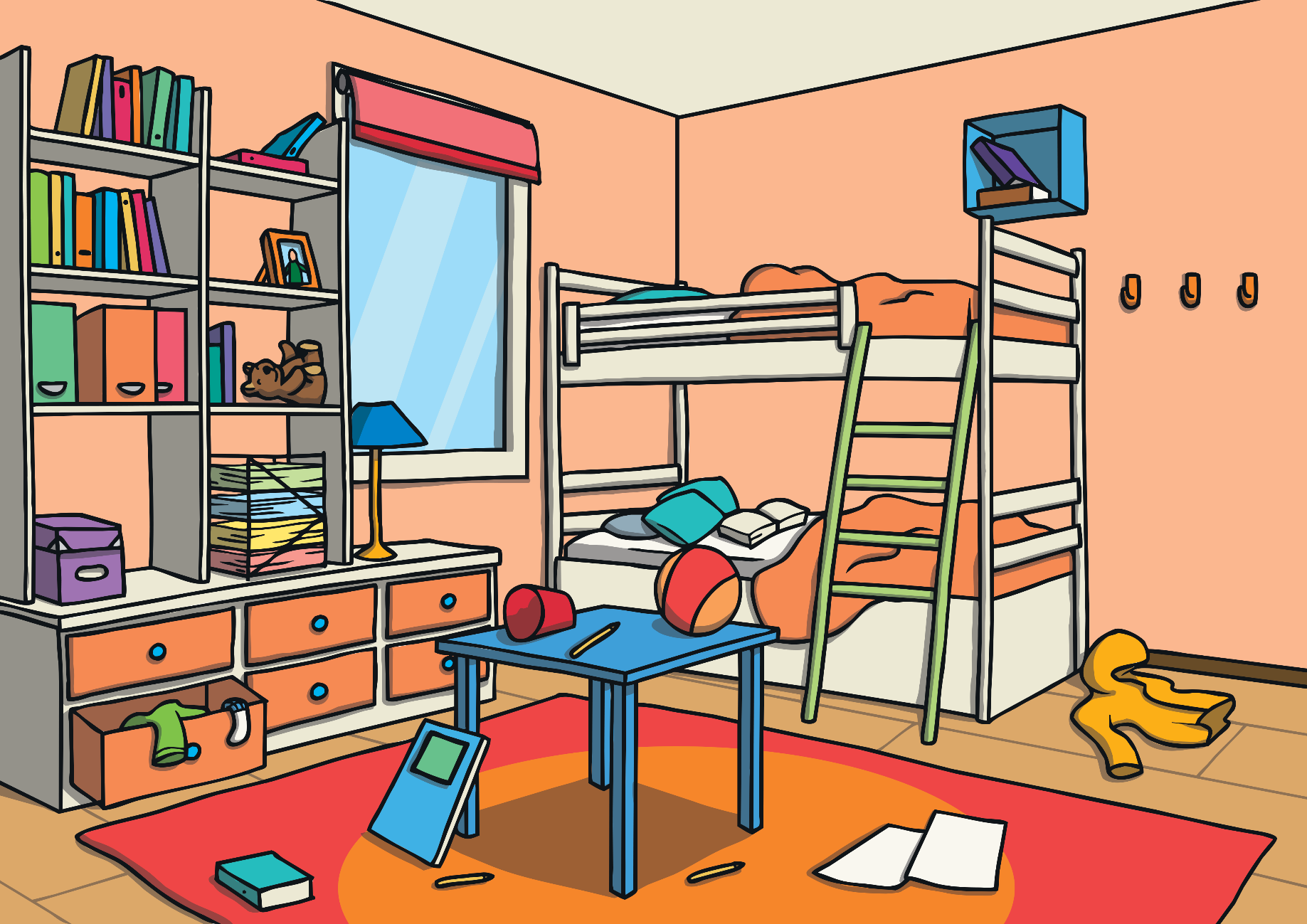 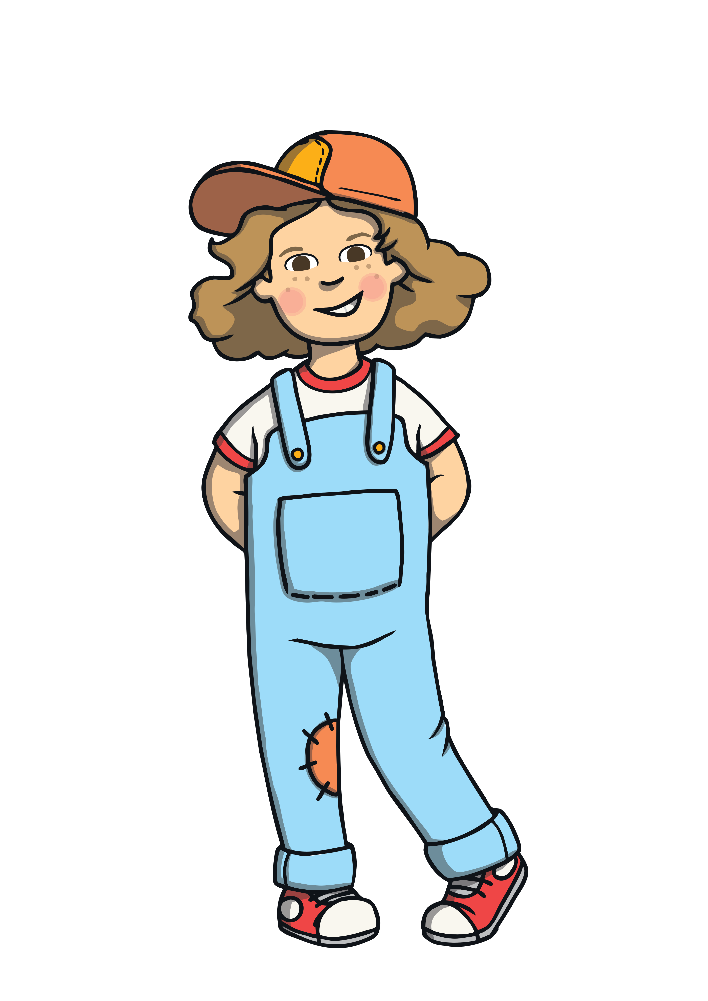 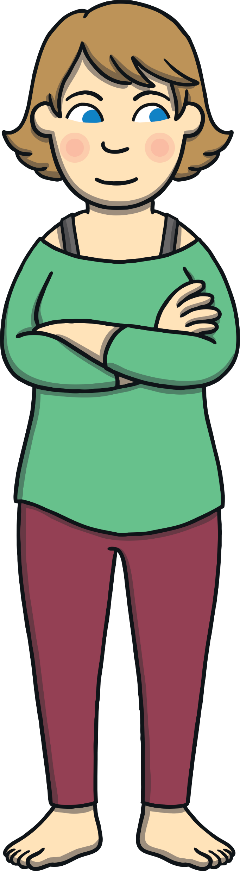 Oh, Ingrid!
How did you find the answer?
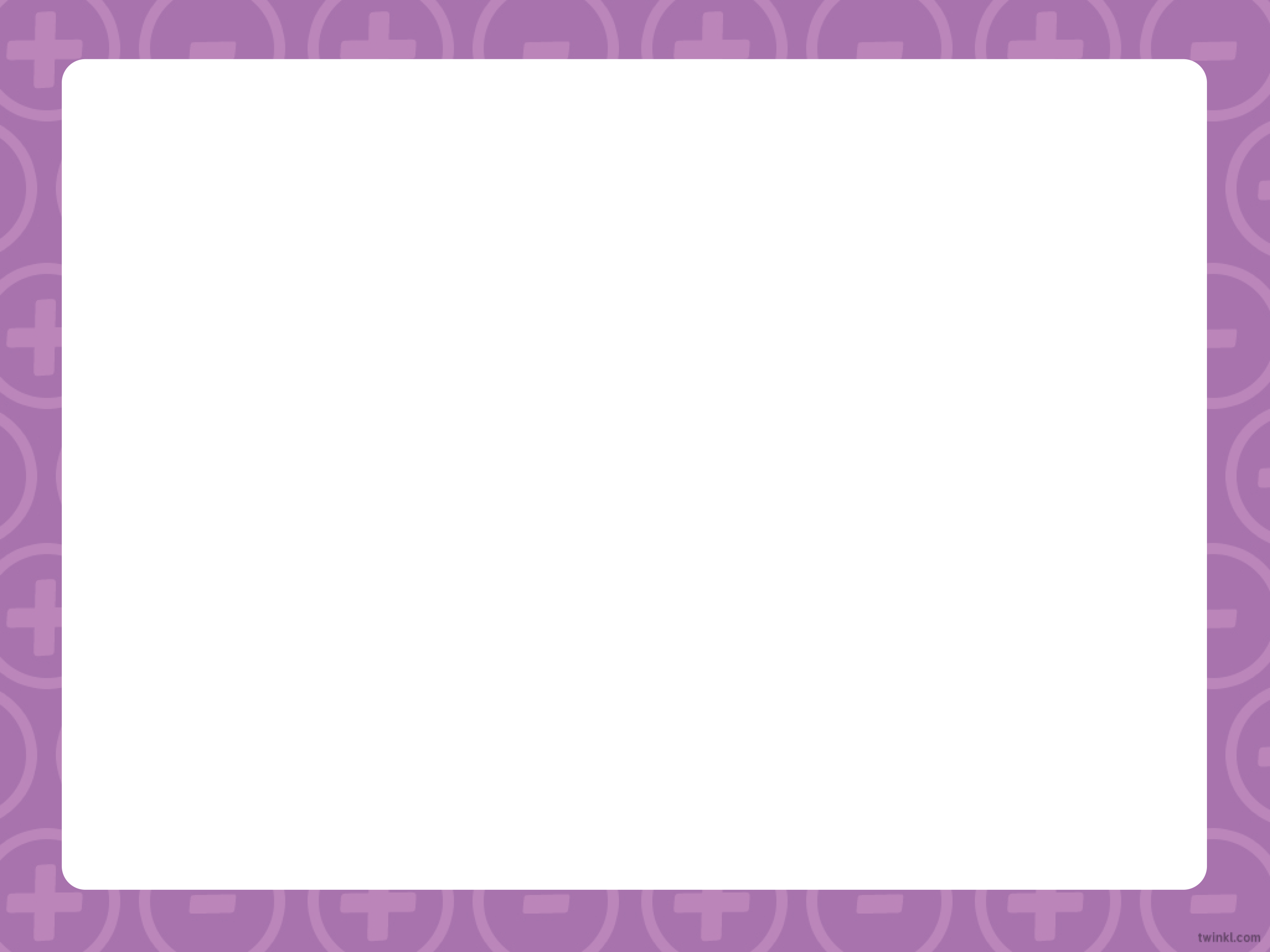 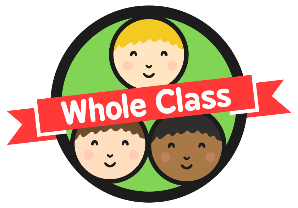 Meet Ingrid Inverse
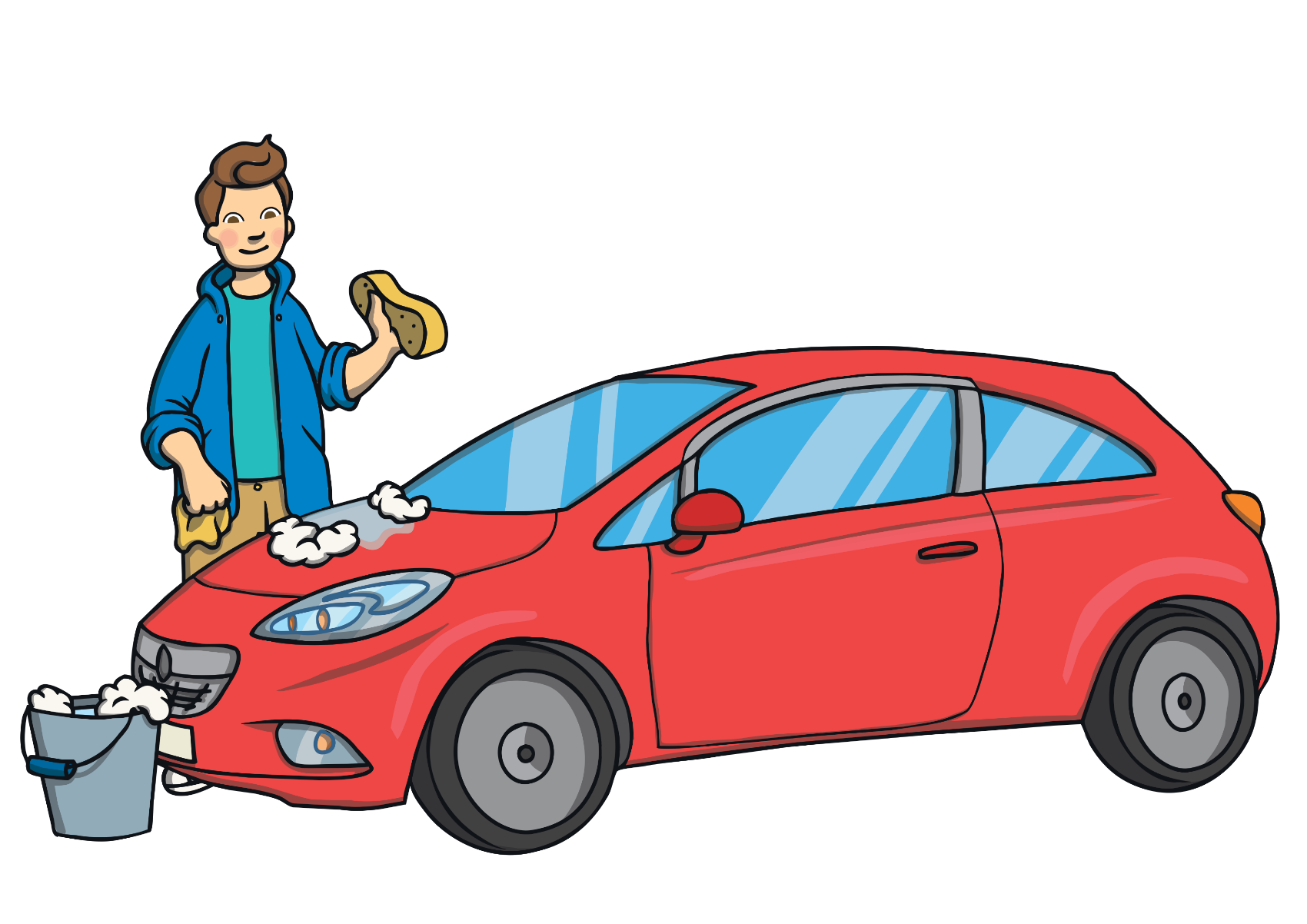 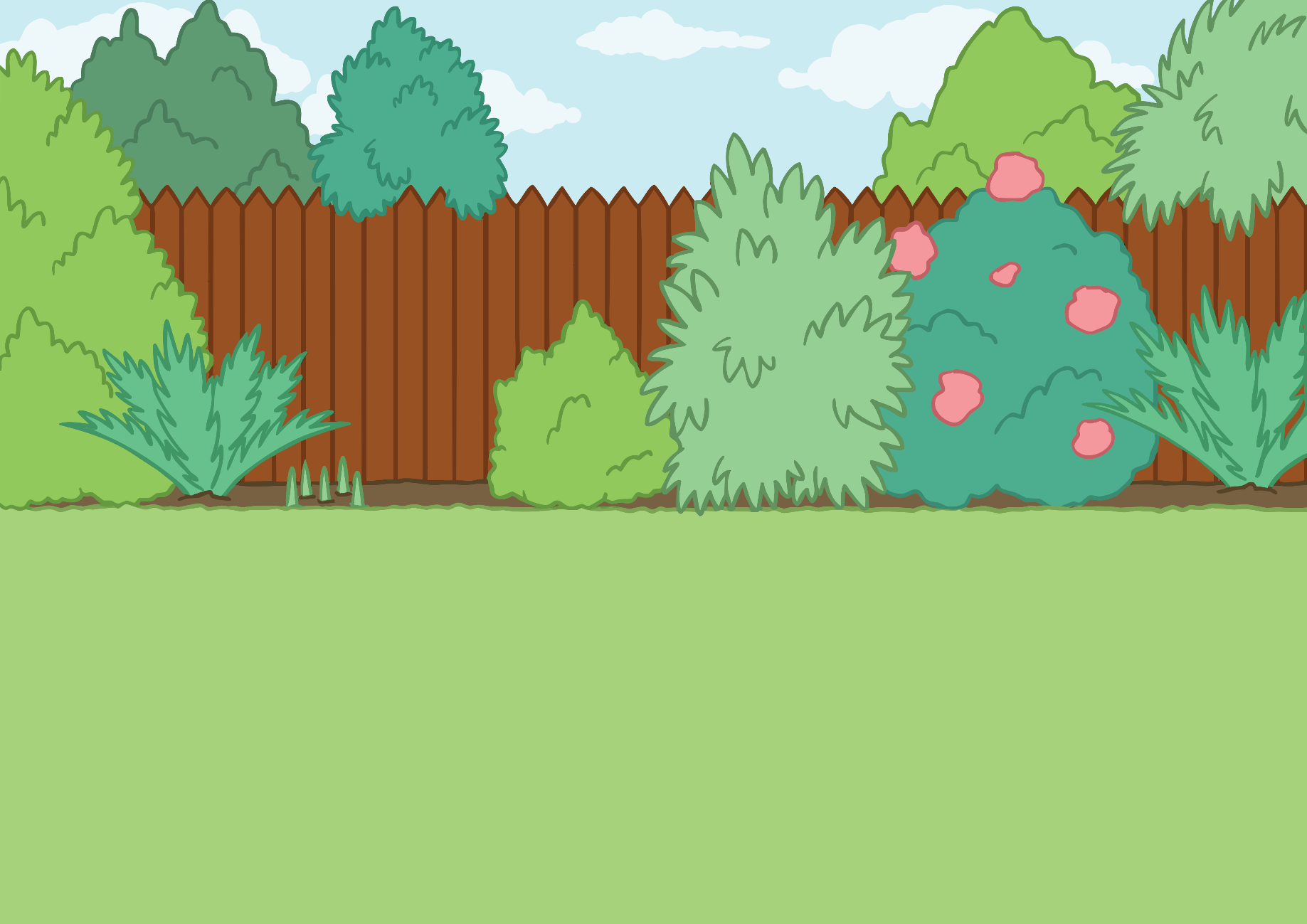 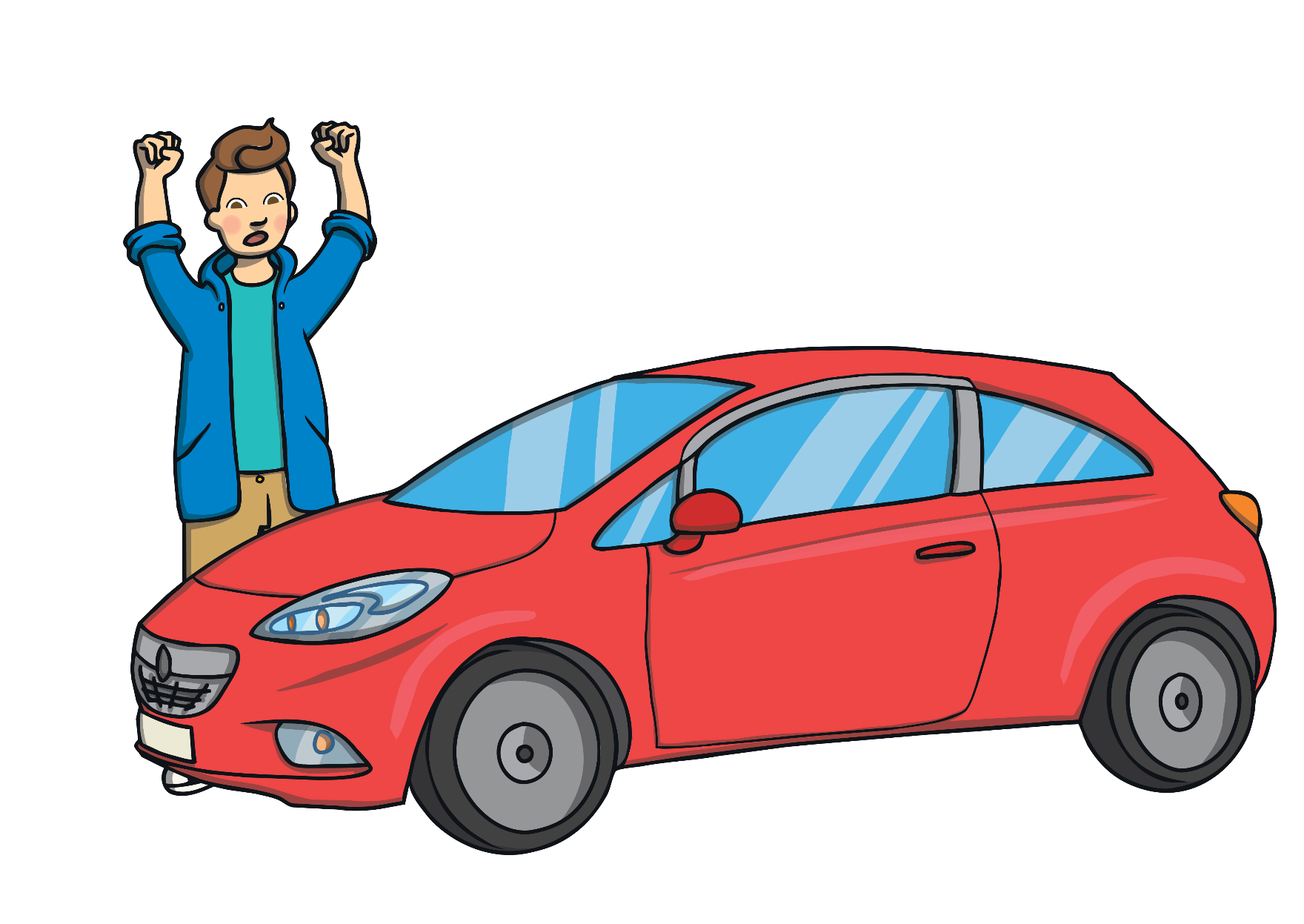 Oh, Ingrid!
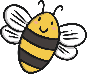 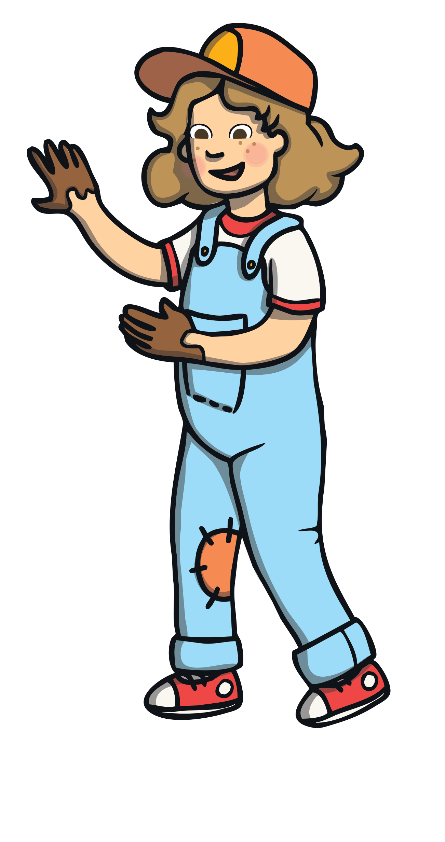 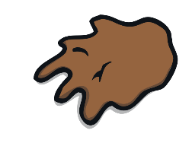 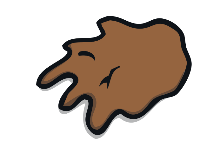 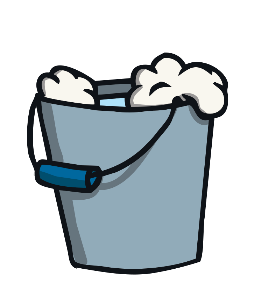 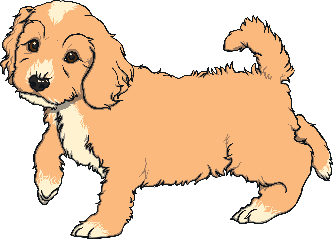 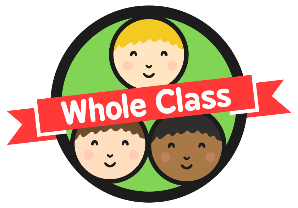 Meet Ingrid Inverse
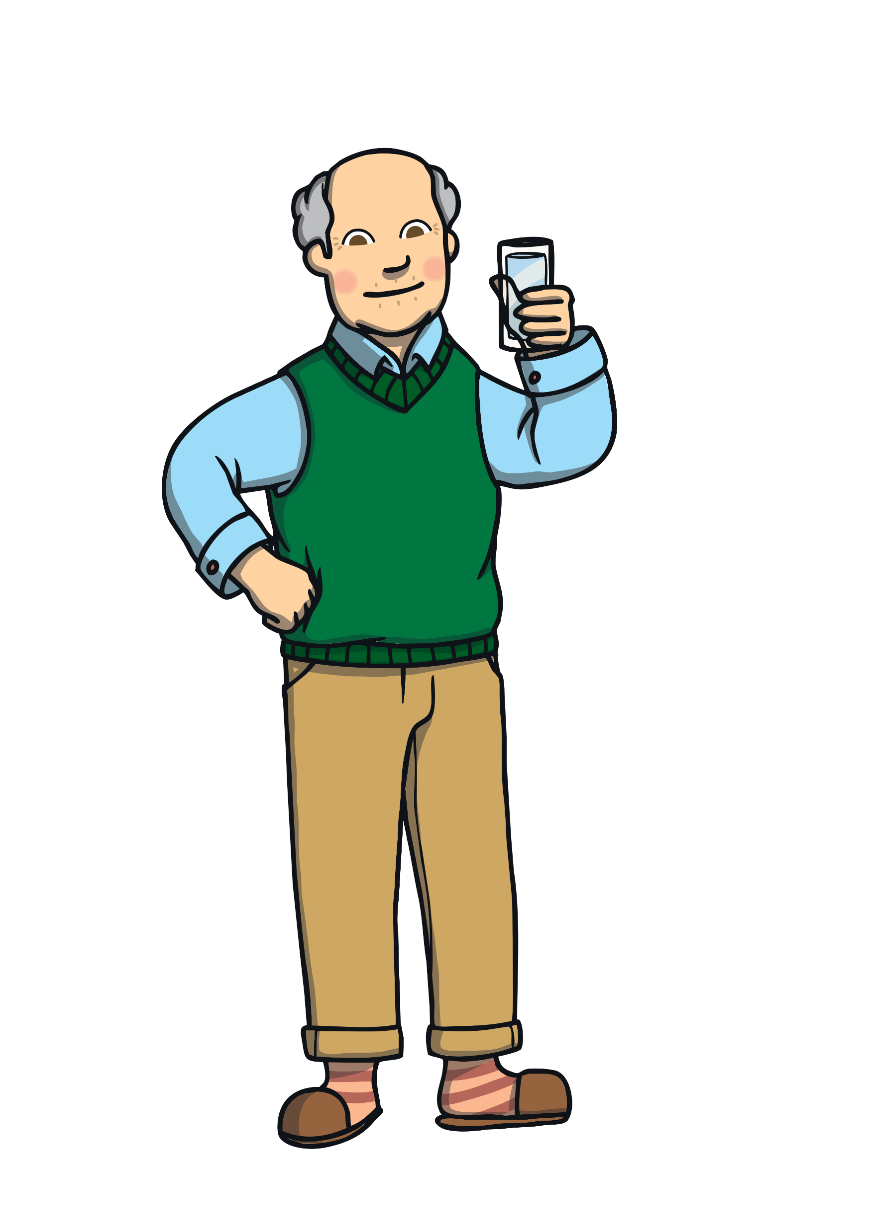 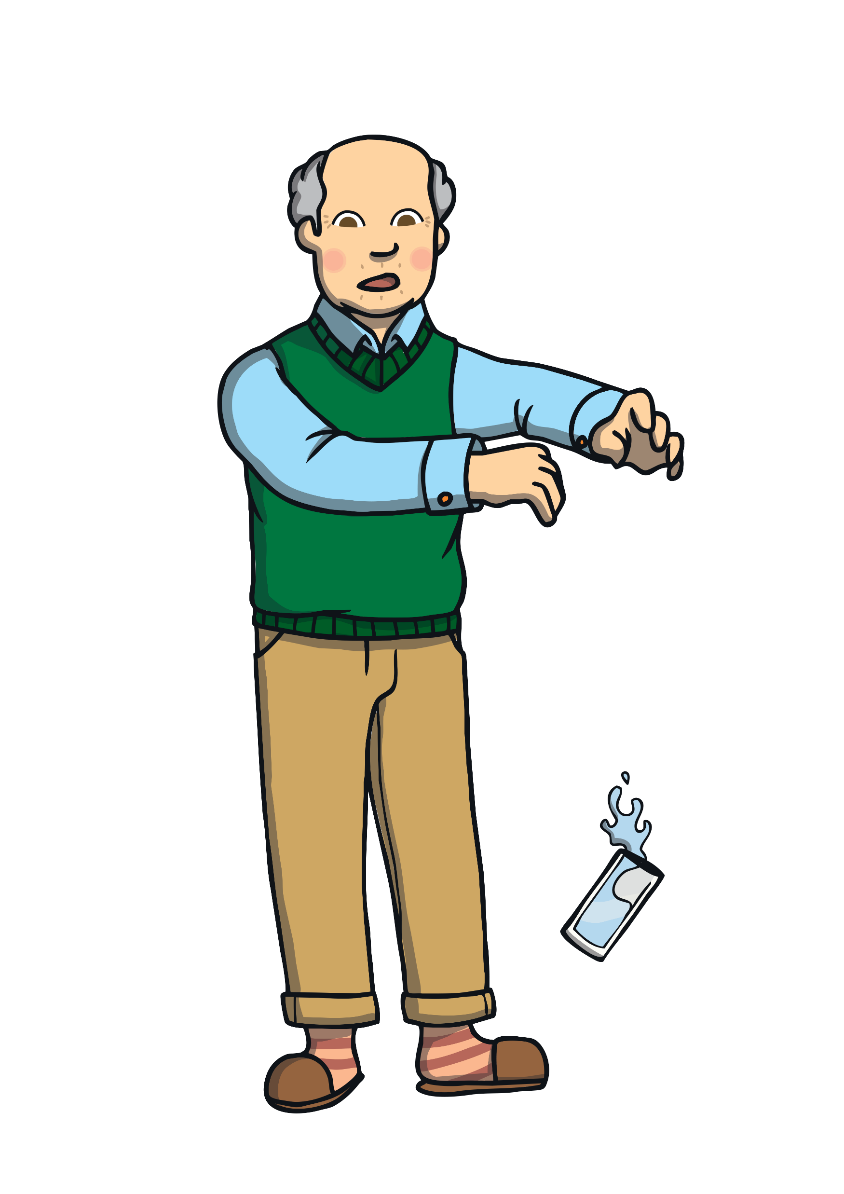 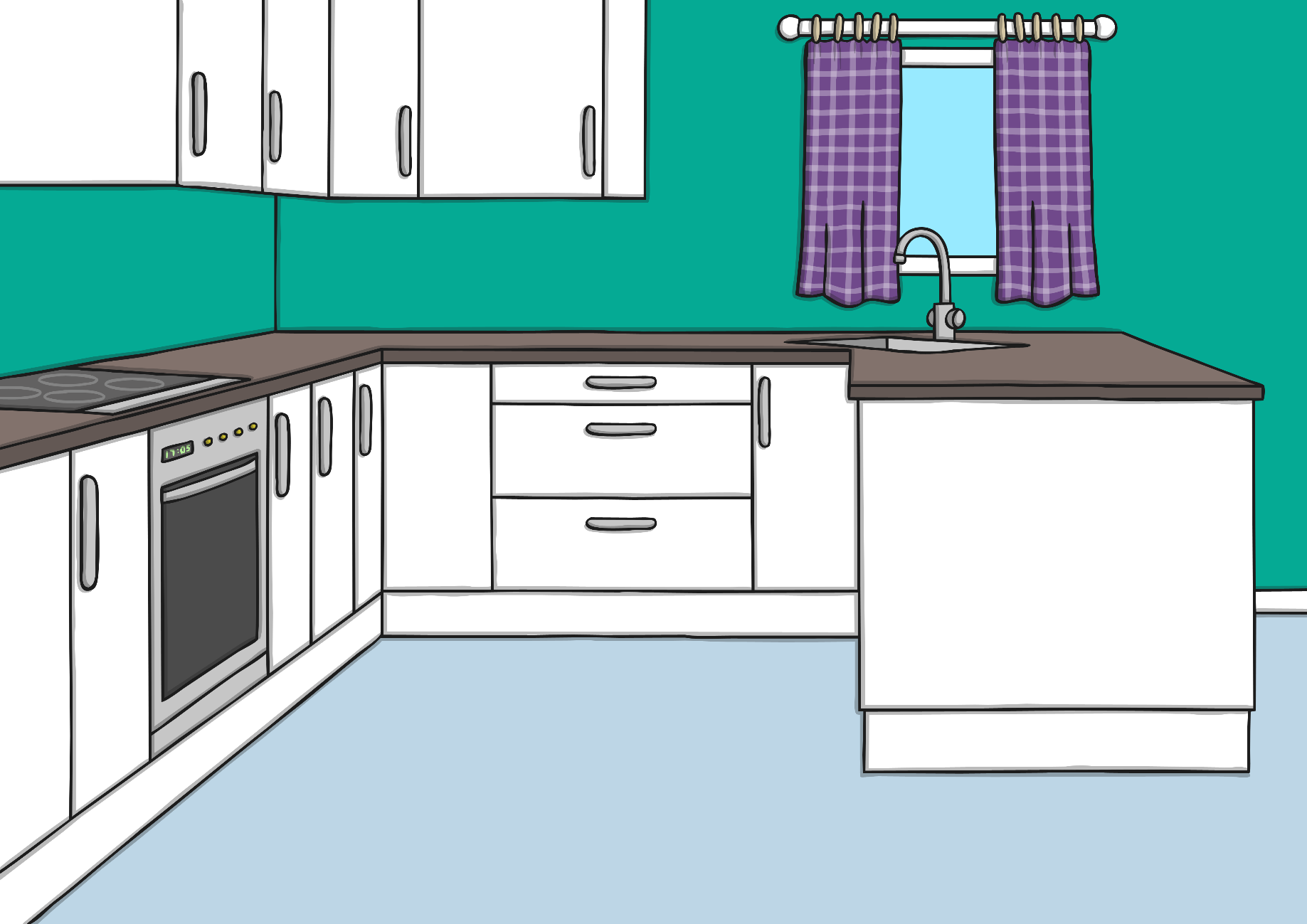 Thanks, Ingrid!
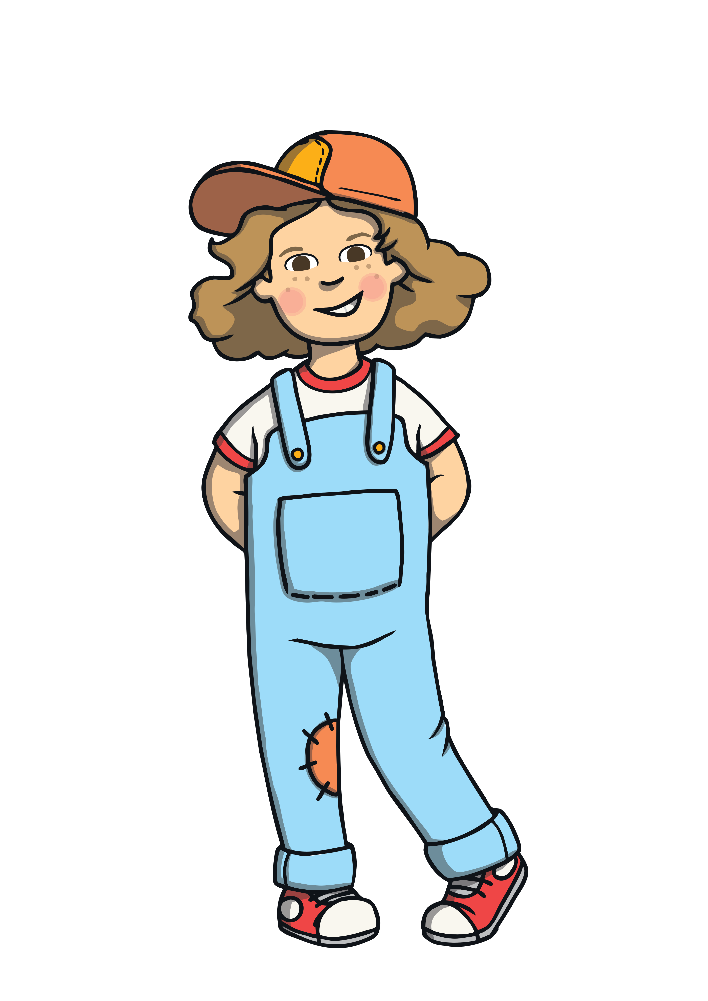 Meet Ingrid Inverse
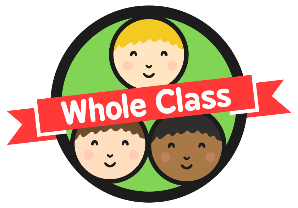 What is an inverse operation?
Inverse operations are opposite operations that reverse each other and cancel each other out.
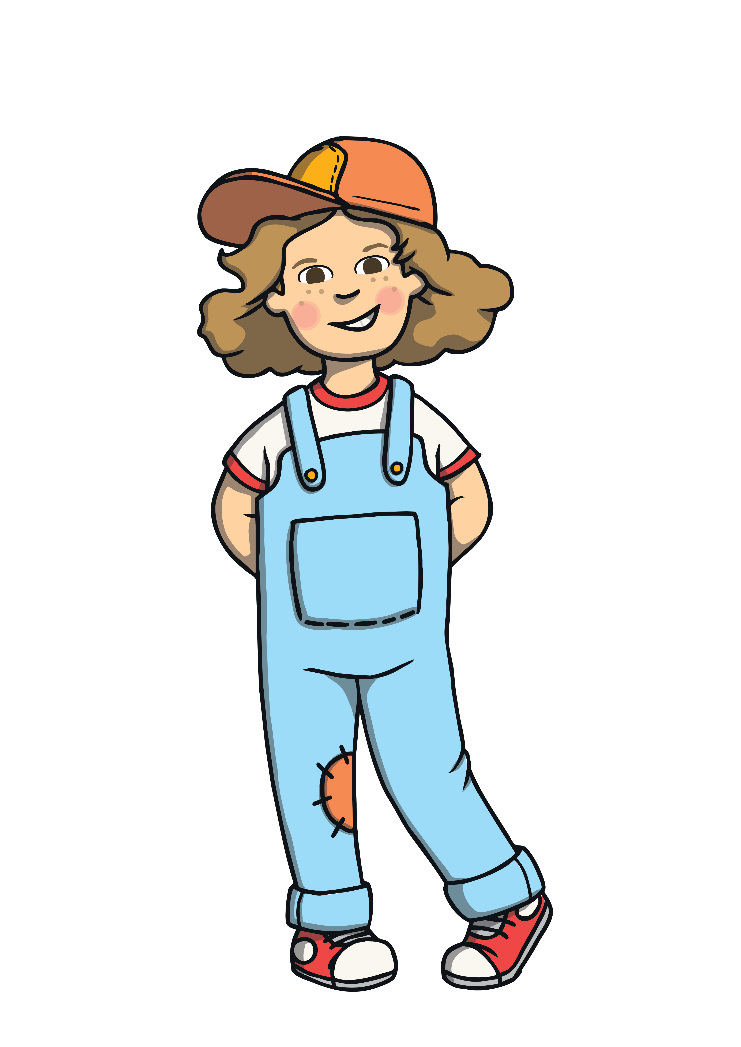 Addition is the inverse of subtraction.
-
+
Subtraction is the inverse of addition.
The inverse operation can be used to help us check our calculations are correct.
Meet Ingrid Inverse
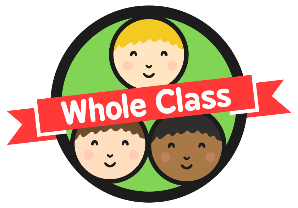 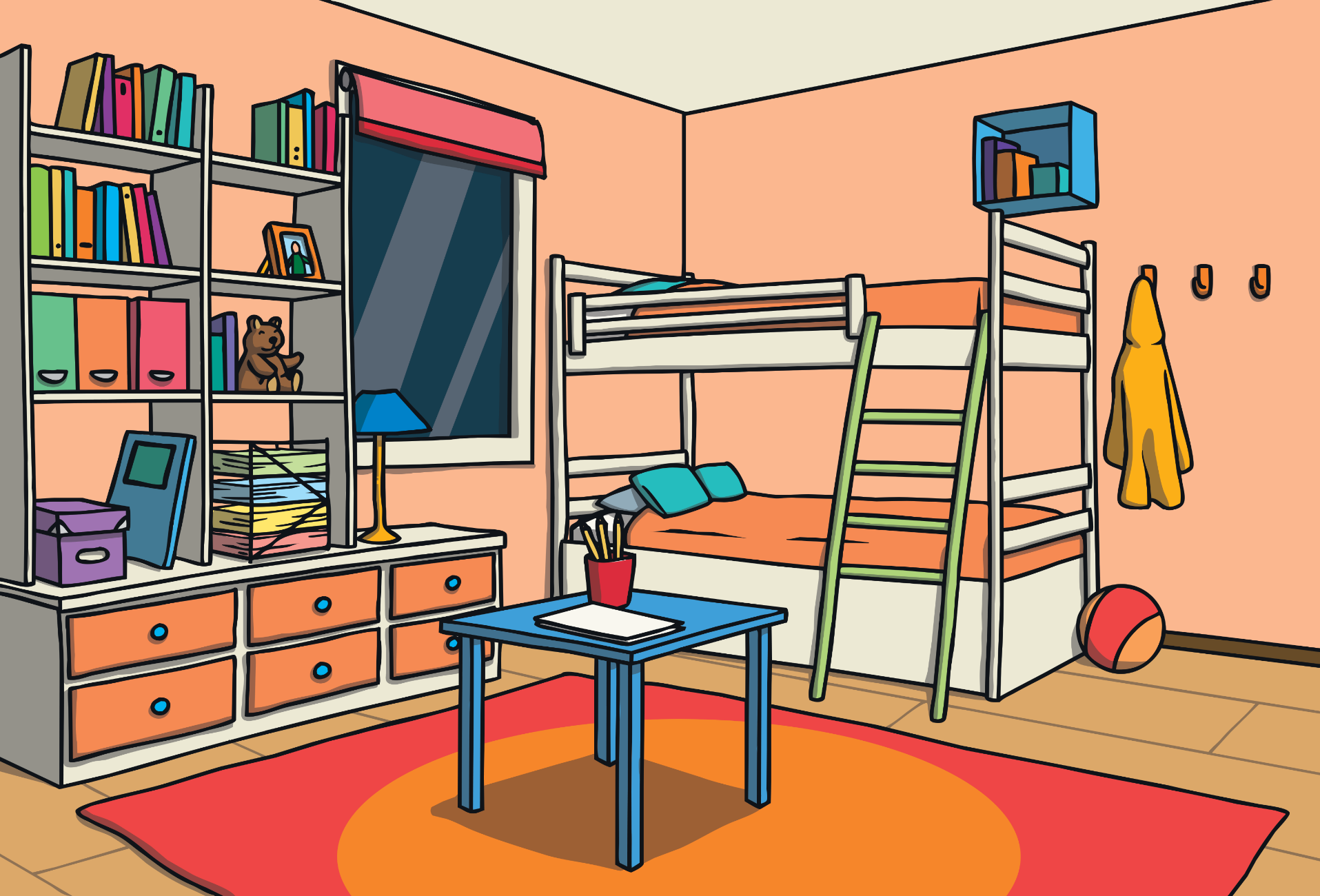 Well done! I know it’s right because I did the inverse and I got back to where you started.
Ingrid, will you check my homework please?
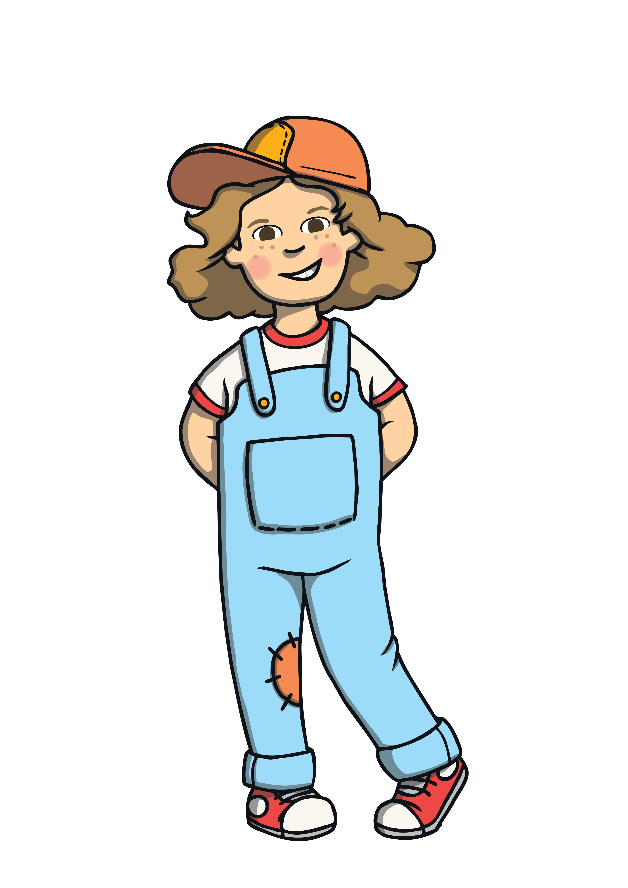 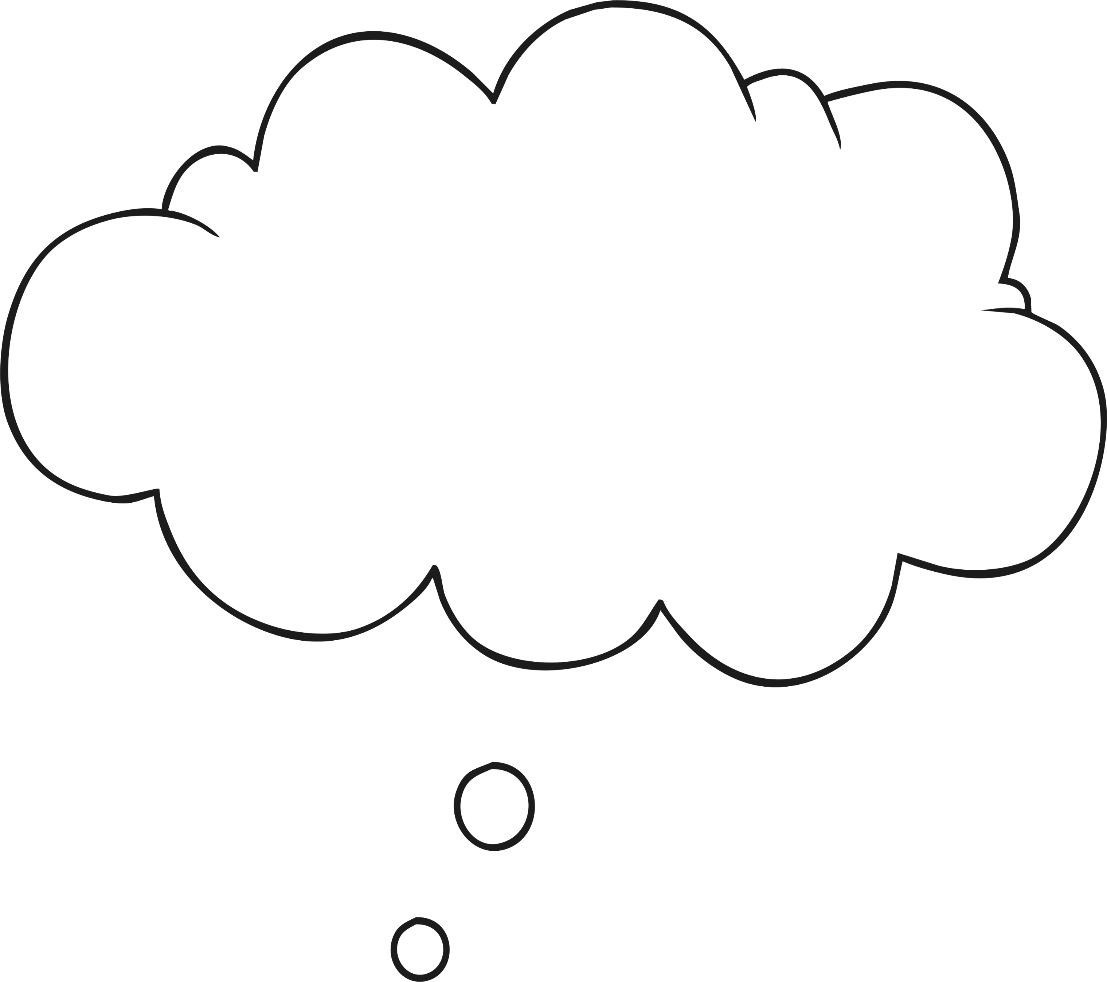 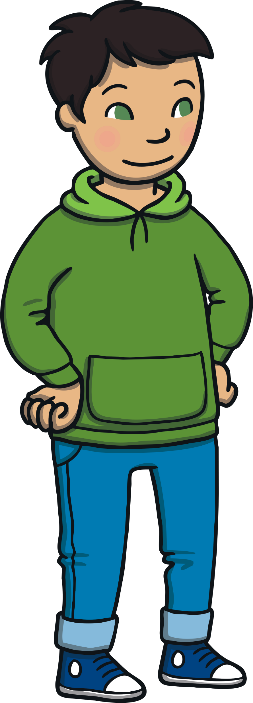 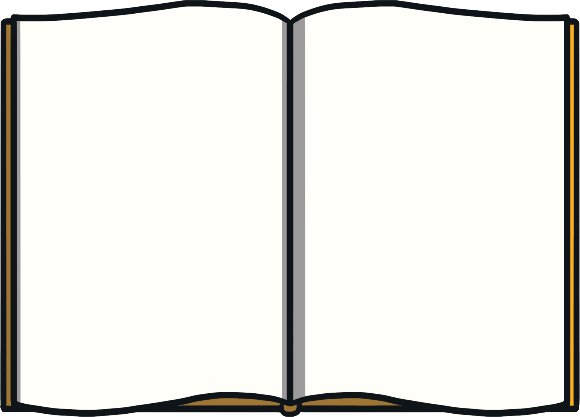 13 – 5 = 8
8 + 5 = 13
What did Ingrid do?
How did she know Ben’s calculation was right?
Meet Ingrid Inverse
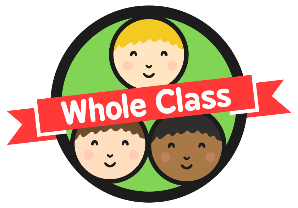 Ingrid is great at using the inverse! She has made some models to help you.
Discuss what you see. Which do you find the most helpful?
Can you think of any other models that might help?
13
13
8
5
5
8
+2
+3
+2
+3
Click the models to hide them. Click here to show them all.
0
1
2
3
4
5
6
7
8
9
10
11
12
13
17
14
15
16
18
19
20
Ingrid Inverses Again
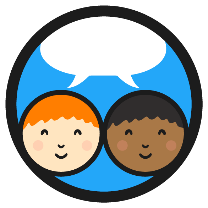 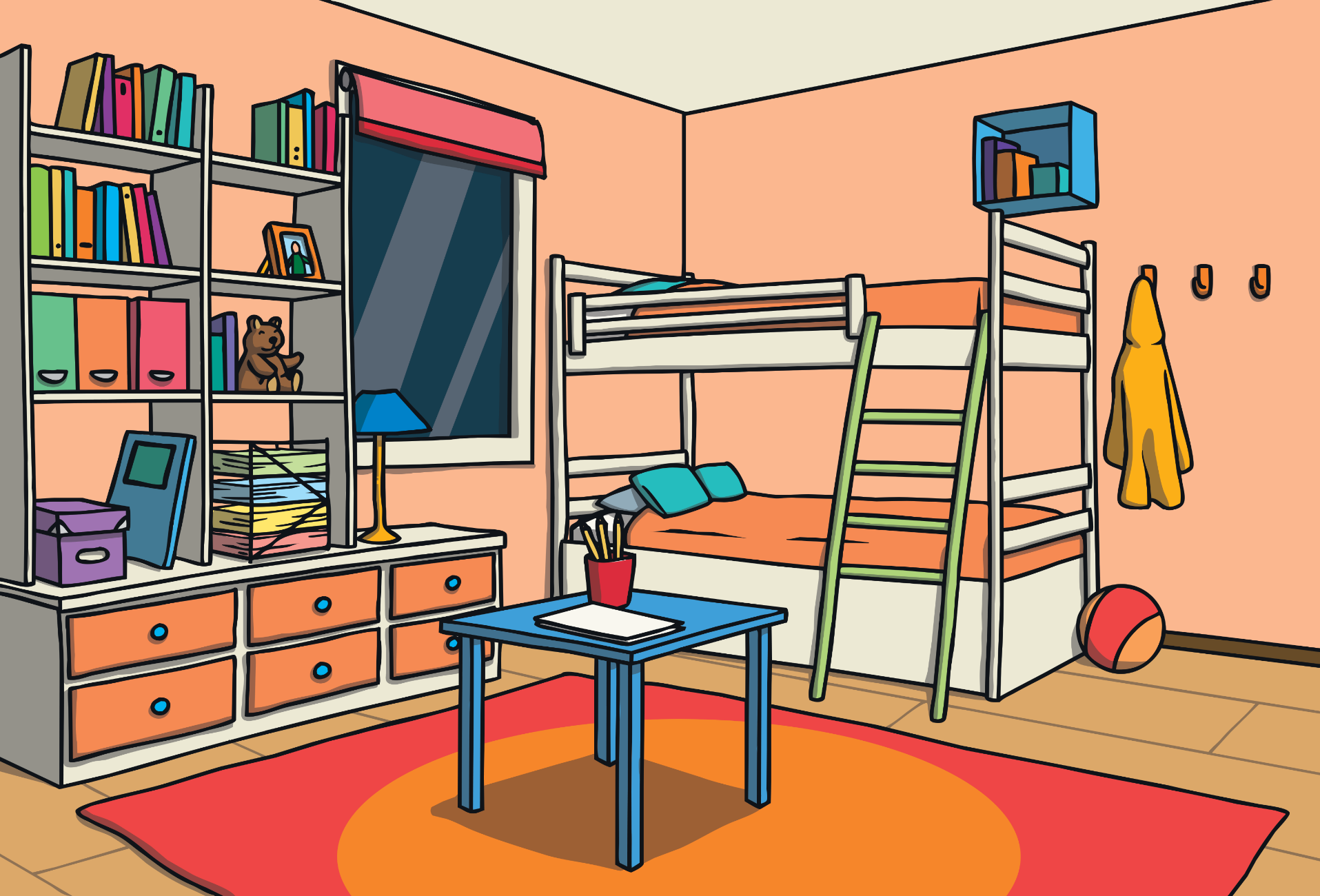 Well done! I know it’s right because I did the inverse and I got back to where you started.
Ingrid, will you check my homework please?
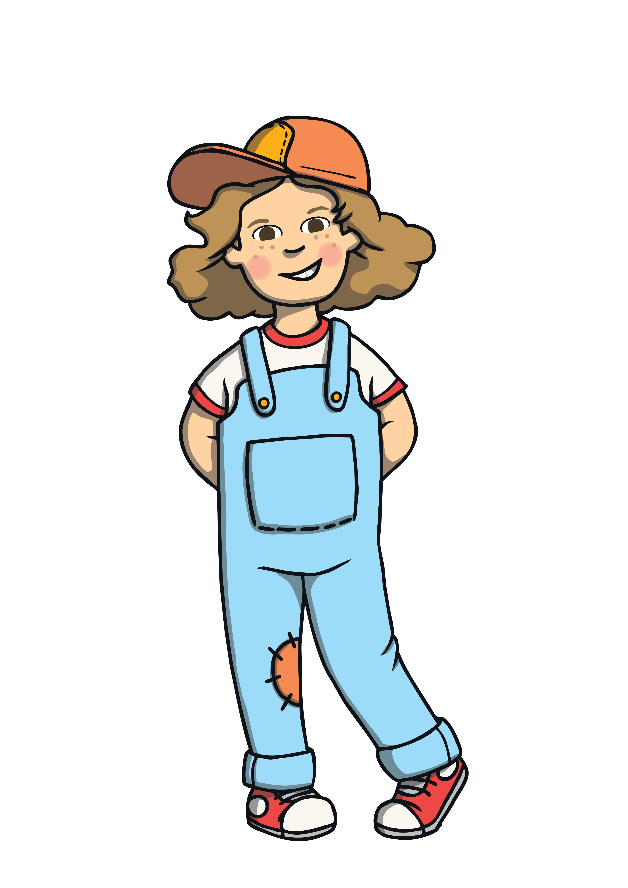 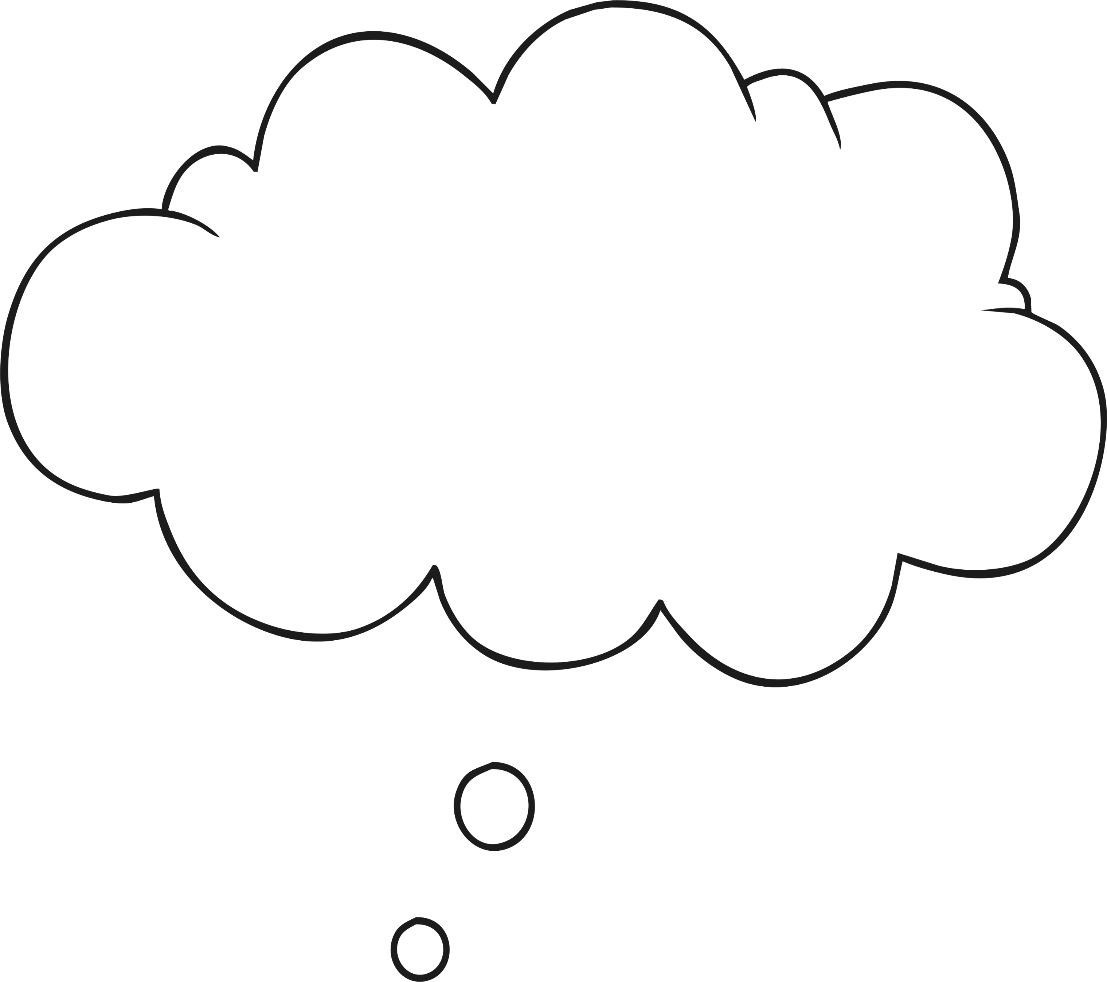 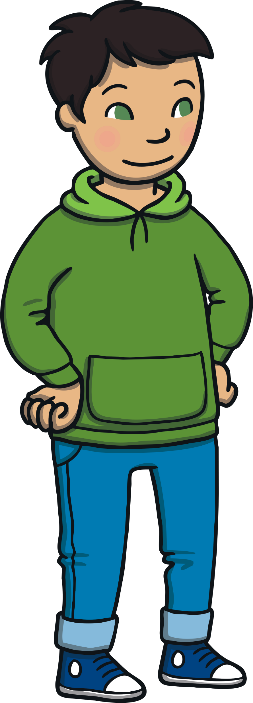 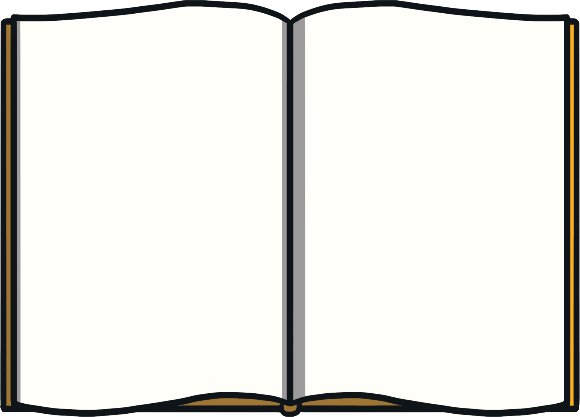 19 - 6 = 13
13 + 6 = 19
What did Ingrid do?
How did she know Ben’s calculation was right?
Trying Inverses
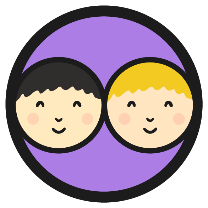 What would Ingrid do with these?
Remember, she likes to get back to where she started.
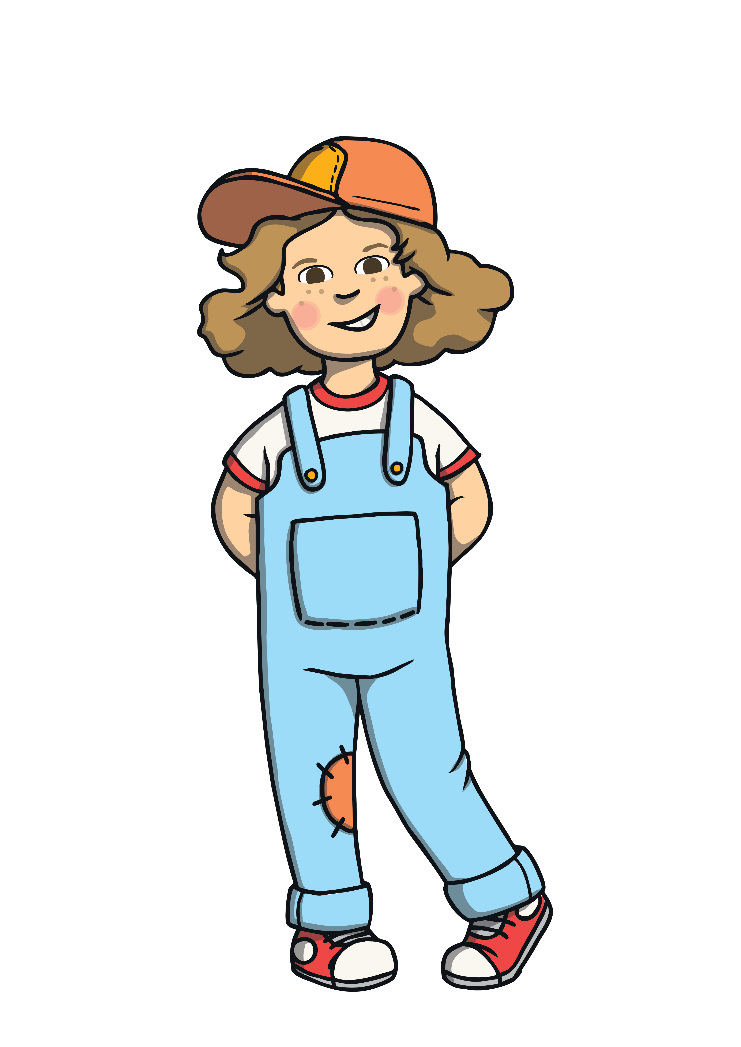 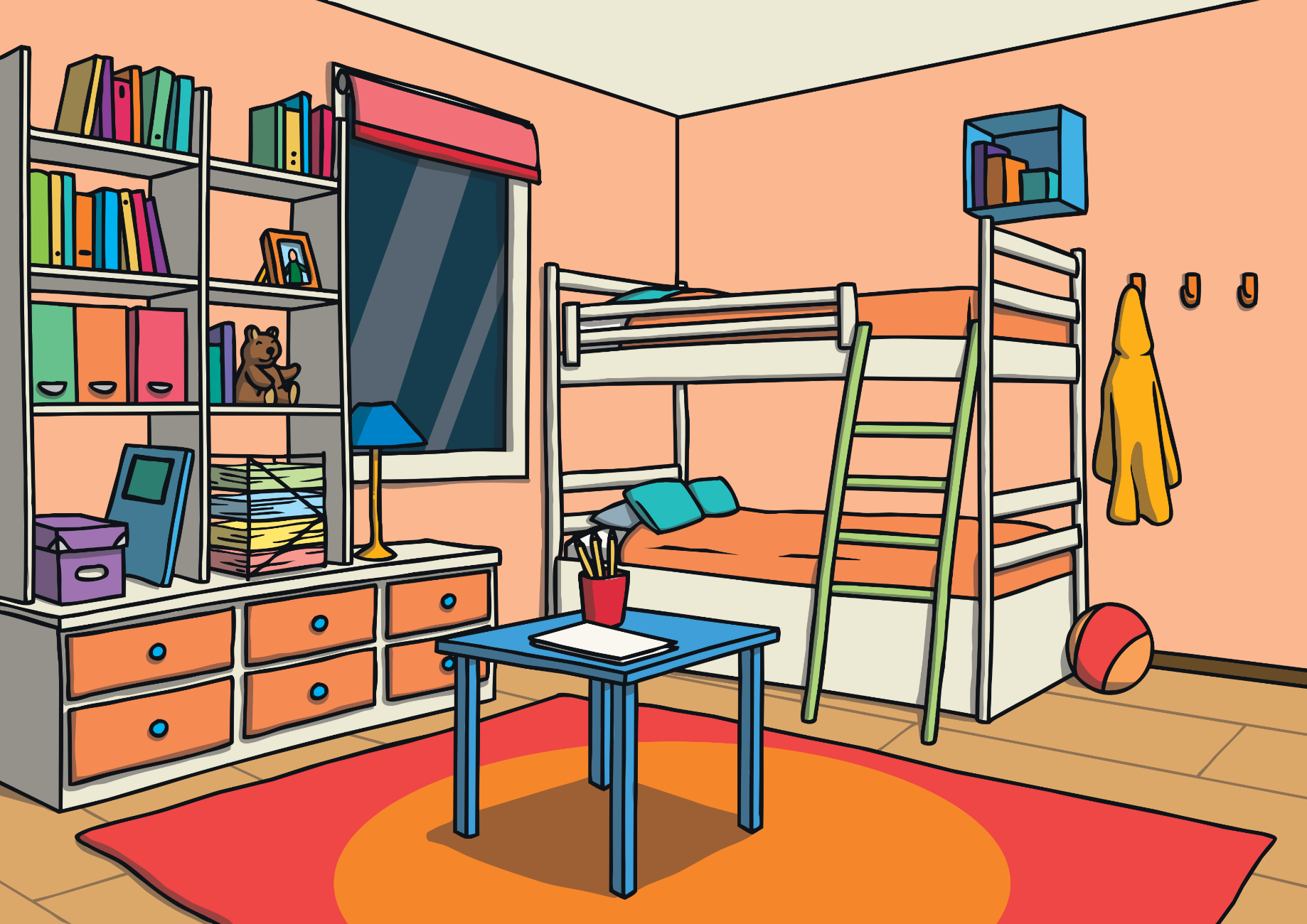 Can you use a model to explain your inverse calculations?

Is there another way to write the inverse?
20 - 8 =
12
12 + 8 = 20
8
15 – 7 =
8 + 7 = 15
?
19
11 + 8 =
19 - 8 = 11
20
7 + 13 =
?
20 – 13 = 7
Diving into Mastery
Dive in by completing your own activity!
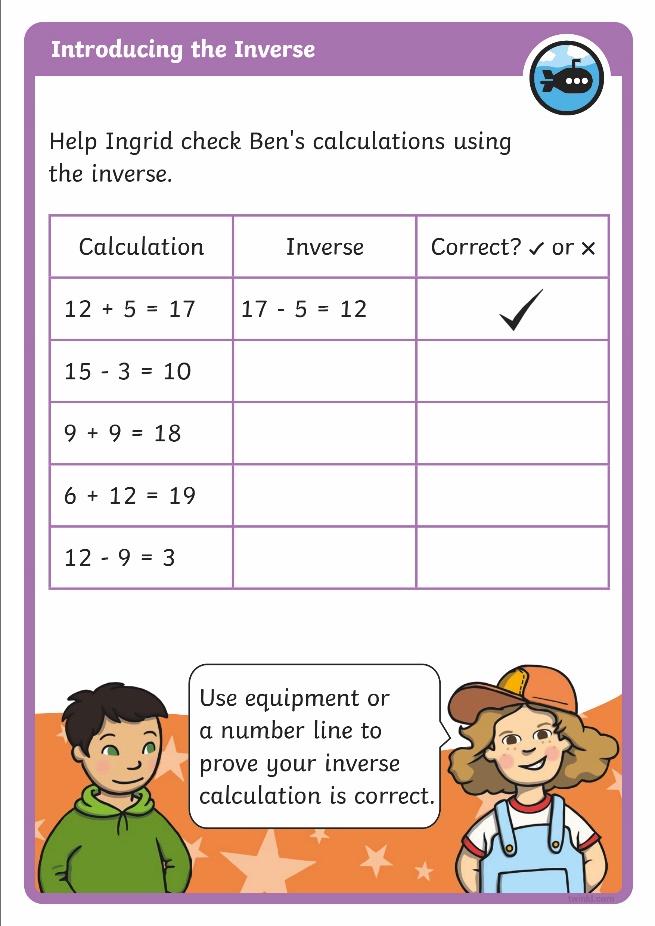 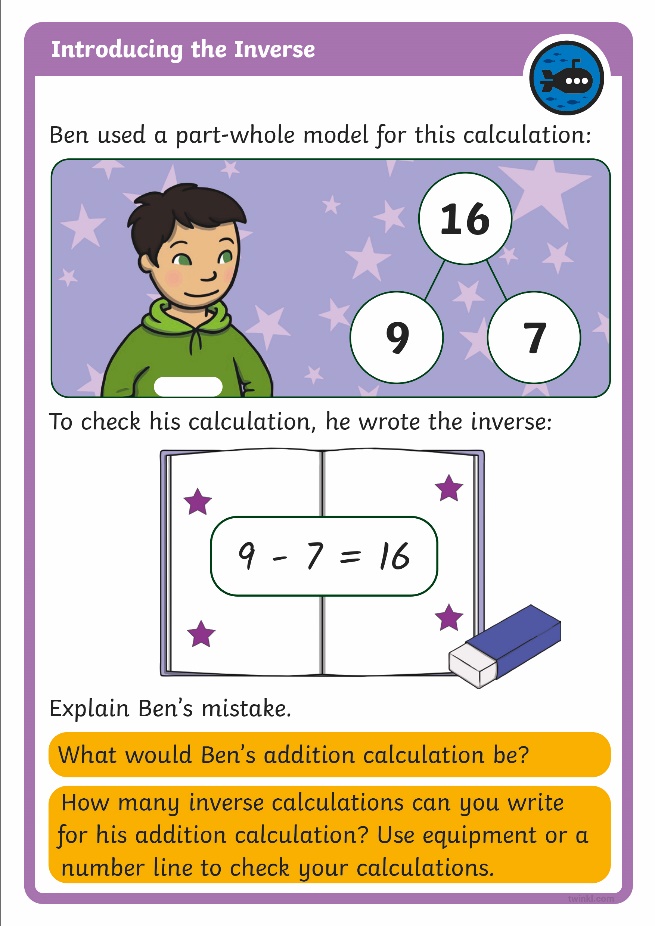 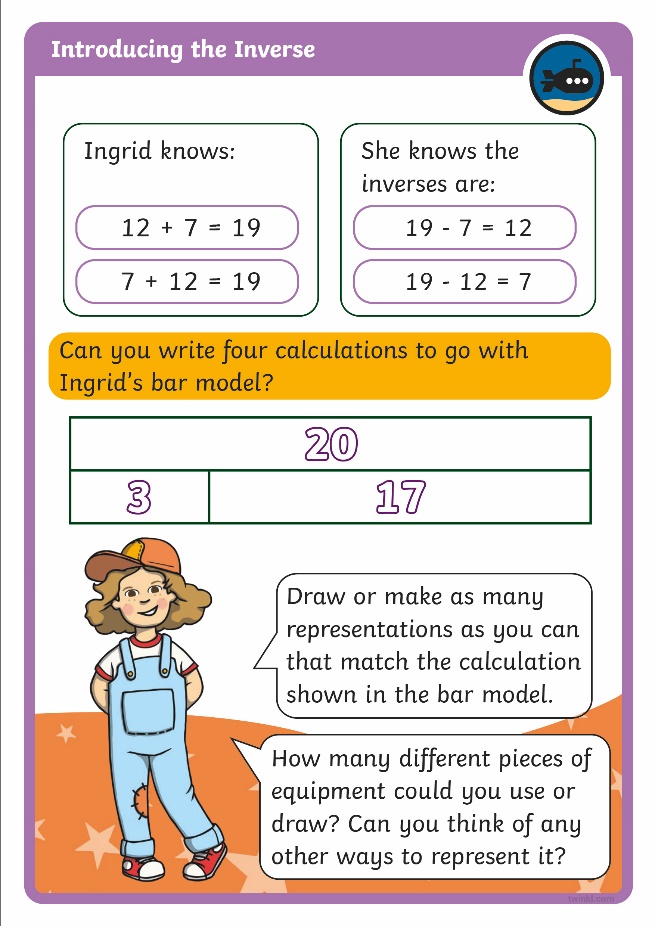 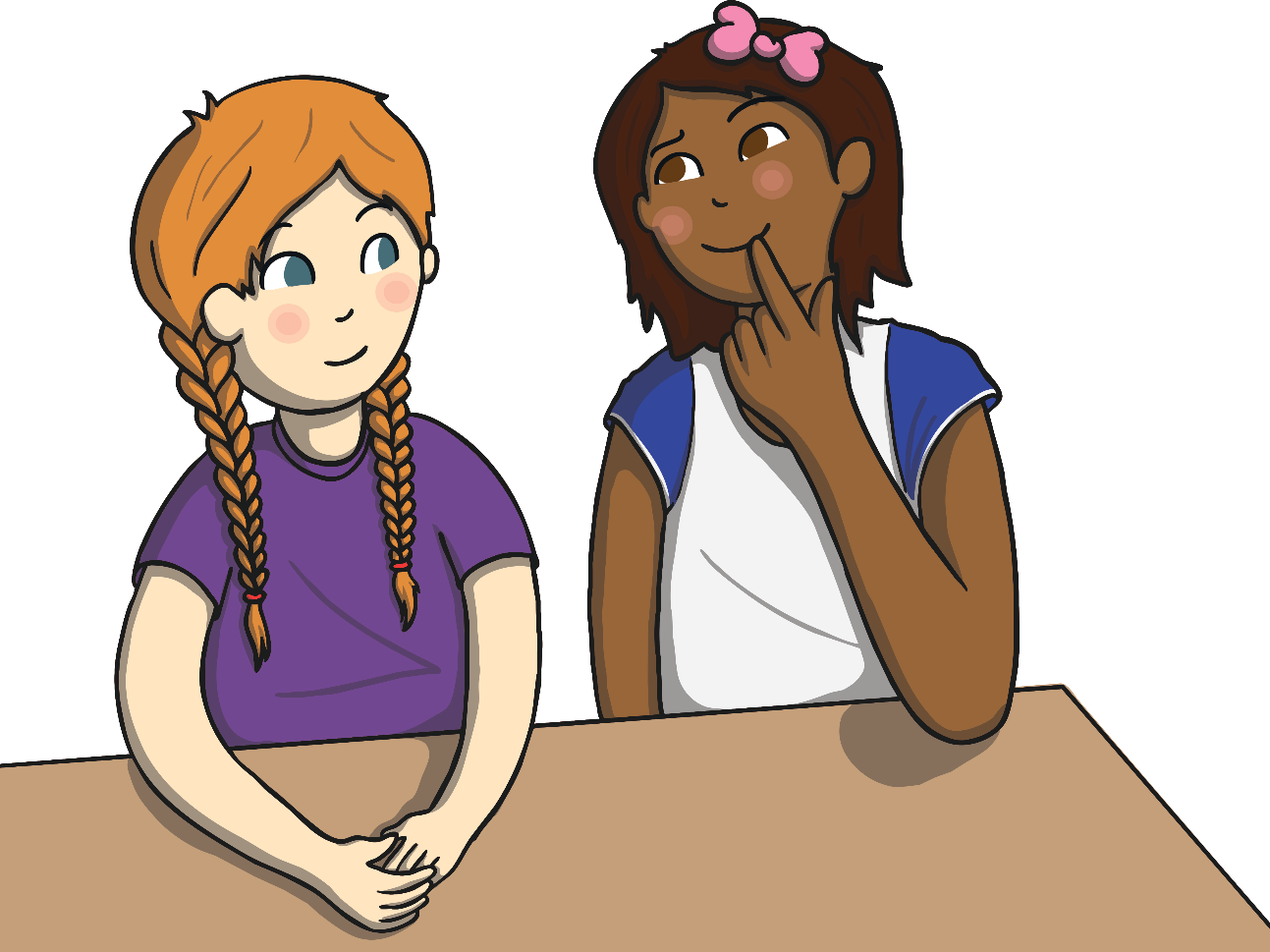 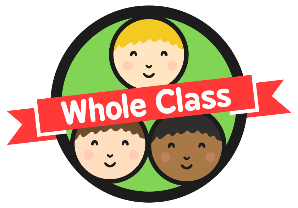 Explain the Inverse
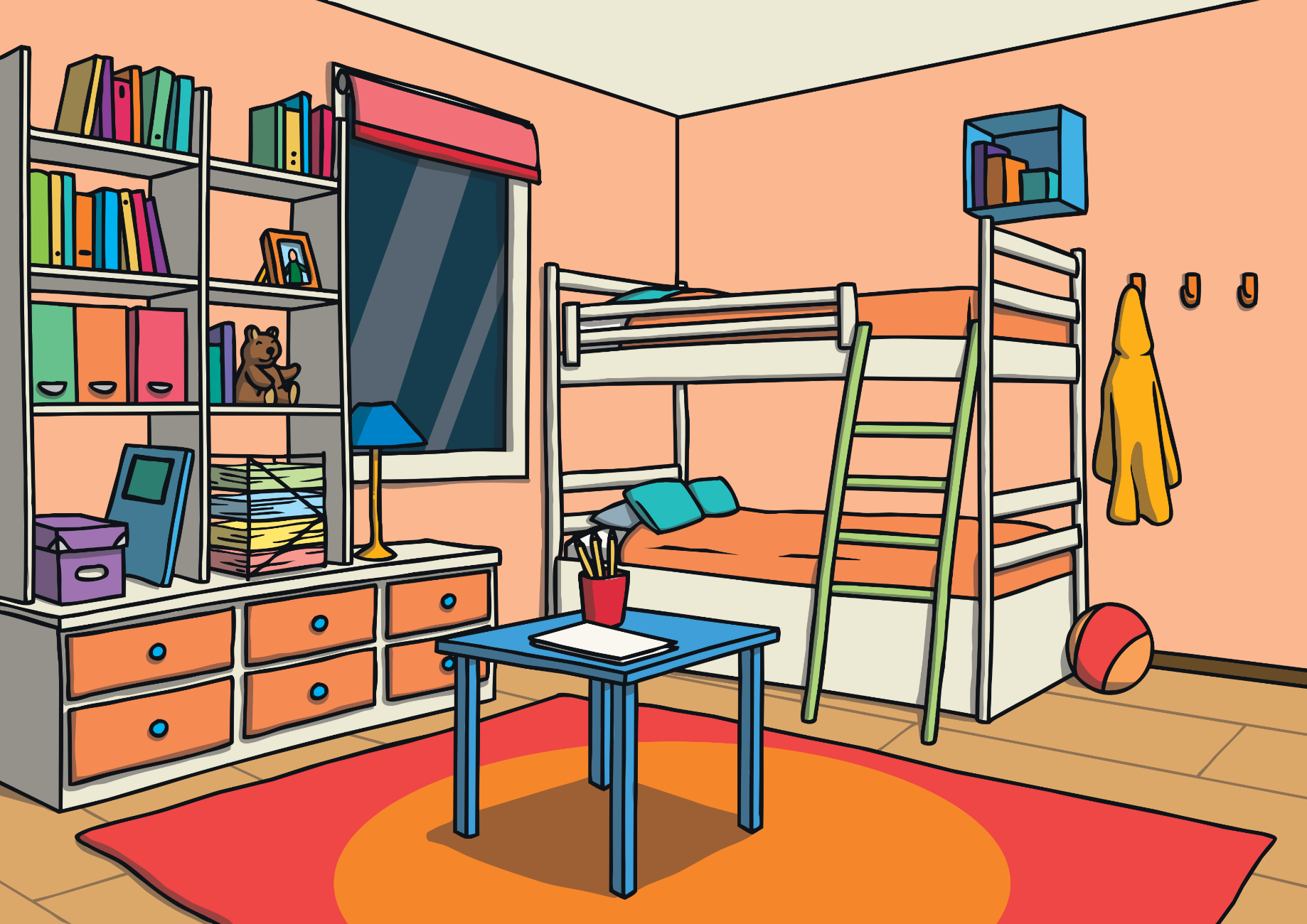 I’m still not sure what the inverse is.
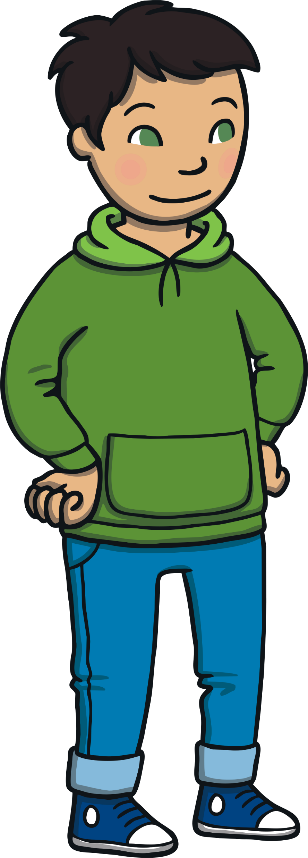 How would you explain to Ben what the inverse is?
Can you tell him why it is useful to use the inverse?
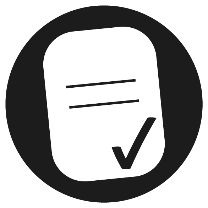 Aim
To recognise and explain inverse relationships.
Success Criteria
I can say what ‘inverse’ means.
I can use equipment to explain why addition and subtraction are the inverse of each other.
I can say what the inverse calculation is for an addition or subtraction calculation.